Agenda
‹#›
Consolidating Commonsense Knowledge Graphs
Filip Ilievski
Commonsense Knowledge Sources
•ConceptNet
–Information about everyday objects, actions, states and relationships among them, extensive links to WordNet
–Incomplete coverage, “related-to” accounts for 75% of statements
‹#›
Commonsense Knowledge Sources
•ConceptNet
–Information about everyday objects, actions, states and relationships among them, extensive links to WordNet
–Incomplete coverage, “related-to” accounts for 75% of statements
•ATOMIC
–Pre- and post-states for events and their participants, physical and mental aspects covered
–Only 25% of nodes have links to ConceptNet, difficult to combine with other resources
‹#›
Commonsense Knowledge Sources
•ConceptNet
–Information about everyday objects, actions, states and relationships among them, extensive links to WordNet
–Incomplete coverage, “related-to” accounts for 75% of statements
•ATOMIC
–Pre- and post-states for events and their participants, physical and mental aspects covered
–Only 25% of nodes have links to ConceptNet, difficult to combine with other resources
•WordNet
–Meanings of words & relationships to other words, high coverage, many resources have links to WordNet, example sentences
–No description of the properties of objects or roles in verbs, only is-a and part-of relations
‹#›
Commonsense Knowledge Sources
•ConceptNet
–Information about everyday objects, actions, states and relationships among them, extensive links to WordNet
–Incomplete coverage, “related-to” accounts for 75% of statements
•ATOMIC
–Pre- and post-states for events and their participants, physical and mental aspects covered
–Only 25% of nodes have links to ConceptNet, difficult to combine with other resources
•WordNet
–Meanings of words & relationships to other words, high coverage, many resources have links to WordNet, example sentences
–No description of the properties of objects or roles in verbs, only is-a and part-of relations
•VerbNet, FrameNet
–Defines participants/roles for a large number of situations/frames, links to verbs, syntactic forms and example sentences
–No semantic typing of roles, many roles are very abstract (e.g., Agent), lacks info about state changes, or pre-post conditions
‹#›
Commonsense Knowledge Sources
•ConceptNet
–Information about everyday objects, actions, states and relationships among them, extensive links to WordNet
–Incomplete coverage, “related-to” accounts for 75% of statements
•ATOMIC
–Pre- and post-states for events and their participants, physical and mental aspects covered
–Only 25% of nodes have links to ConceptNet, difficult to combine with other resources
•WordNet
–Meanings of words & relationships to other words, high coverage, many resources have links to WordNet, example sentences
–No description of the properties of objects or roles in verbs, only is-a and part-of relations
•VerbNet, FrameNet
–Defines participants/roles for a large number of situations/frames, links to verbs, syntactic forms and example sentences
–No semantic typing of roles, many roles are very abstract (e.g., Agent), lacks info about state changes, or pre-post conditions
•Visual Genome
–“Visual” commonsense, many possible attributes, relationships/actions among objects, linked to WordNet, many edges for a KG
–No abstraction mechanism to understand prevalence of relations
‹#›
Commonsense Knowledge Sources
•ConceptNet
–Information about everyday objects, actions, states and relationships among them, extensive links to WordNet
–Incomplete coverage, “related-to” accounts for 75% of statements
•ATOMIC
–Pre- and post-states for events and their participants, physical and mental aspects covered
–Only 25% of nodes have links to ConceptNet, difficult to combine with other resources
•WordNet
–Meanings of words & relationships to other words, high coverage, many resources have links to WordNet, example sentences
–No description of the properties of objects or roles in verbs, only is-a and part-of relations
•VerbNet, FrameNet
–Defines participants/roles for a large number of situations/frames, links to verbs, syntactic forms and example sentences
–No semantic typing of roles, many roles are very abstract (e.g., Agent), lacks info about state changes, or pre-post conditions
•Visual Genome
–“Visual” commonsense, many possible attributes, relationships/actions among objects, linked to WordNet, many edges for a KG
–No abstraction mechanism to understand prevalence of relations
•Wikidata
–Comprehensive descriptions of objects, both specific (named entities) and generic (nouns)
–Sparse information about events and states, much knowledge is on instance-level and abstraction is non-trivial
‹#›
Consolidation Hypothesis
Integrating multiple knowledge sources in CSKG is beneficial for downstream reasoning tasks.
‹#›
On stage, a woman takes a seat at the piano. She
sits on a bench as her sister plays with the doll.
smiles with someone as the music plays.
 is in the crowd, watching the dancers.
nervously sets her fingers on the keys.
ConceptNet: pianos have keys, are used to perform music
On stage, a woman takes a seat at the piano. She
sits on a bench as her sister plays with the doll.
smiles with someone as the music plays.
 is in the crowd, watching the dancers.
nervously sets her fingers on the keys.
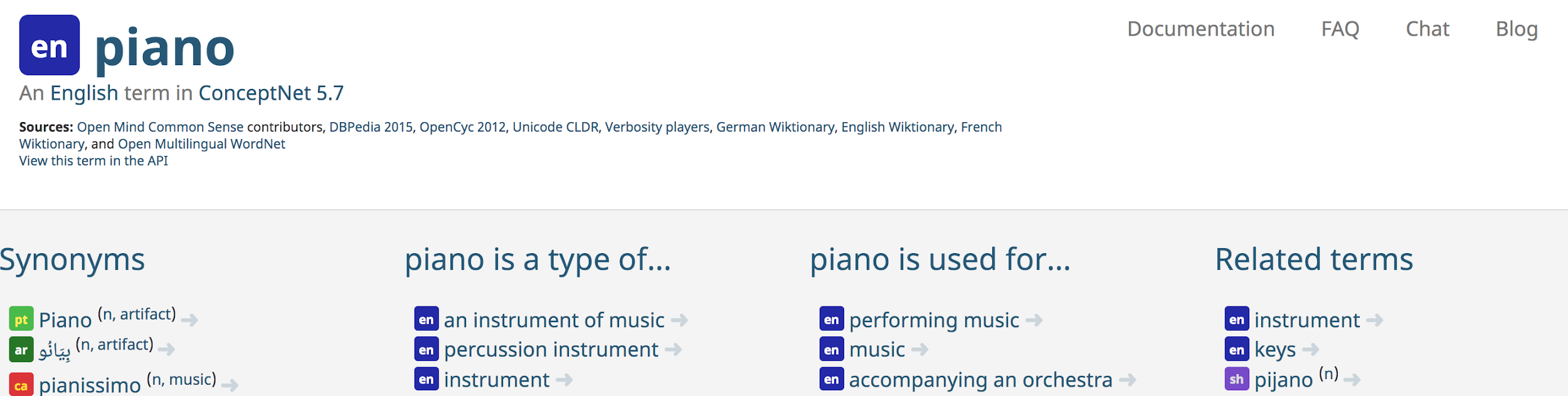 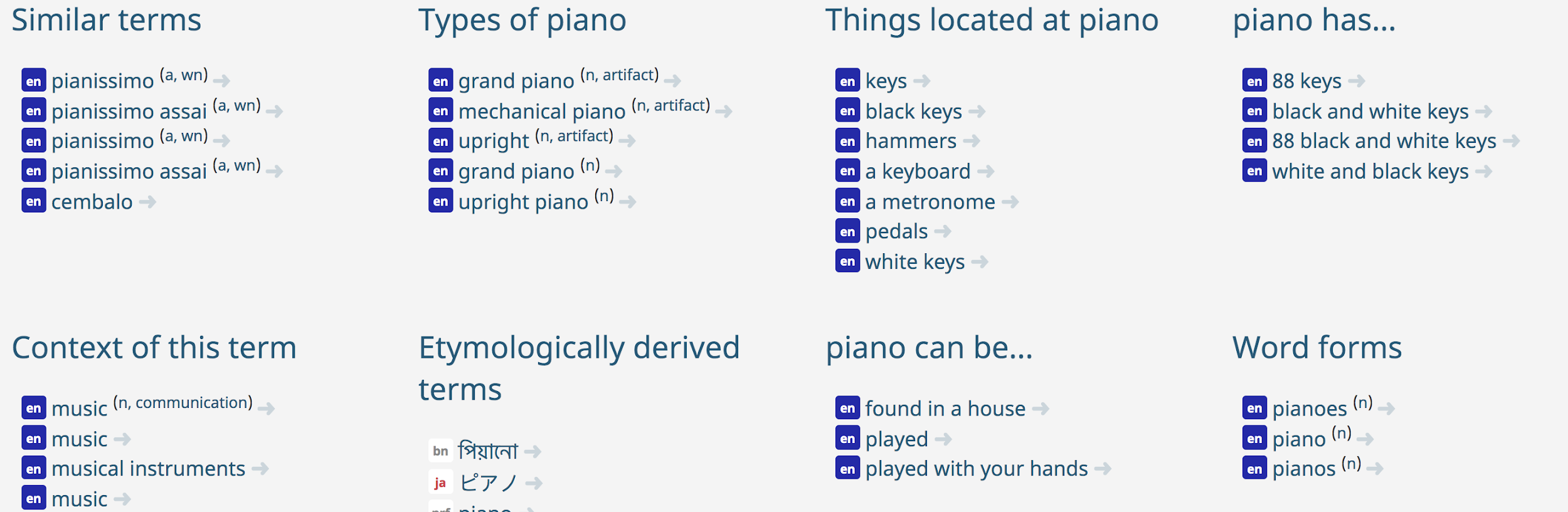 ConceptNet: pianos have keys, are used to perform music
WordNet: pianos are played by pressing keys
On stage, a woman takes a seat at the piano. She
sits on a bench as her sister plays with the doll.
smiles with someone as the music plays.
 is in the crowd, watching the dancers.
nervously sets her fingers on the keys.
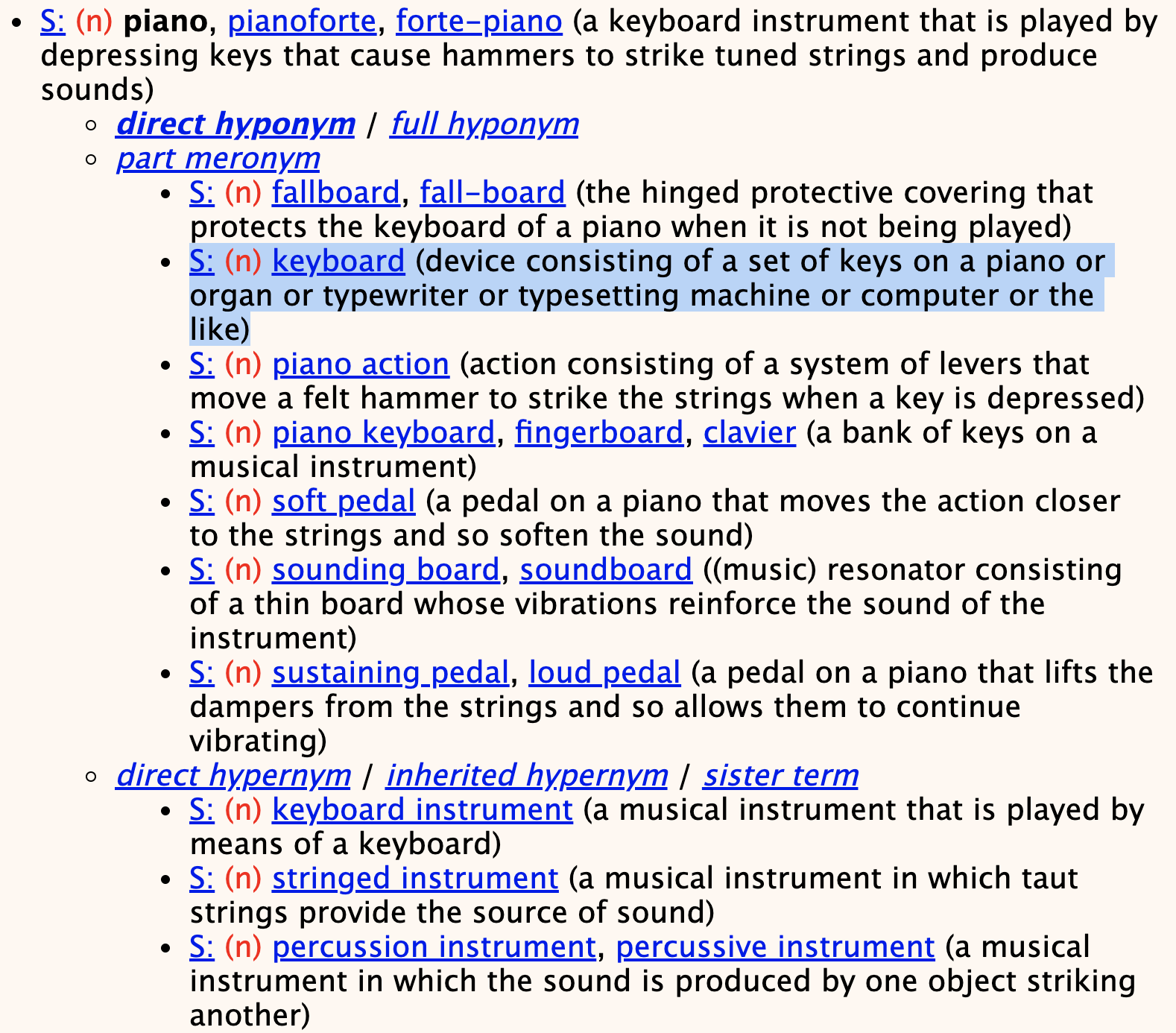 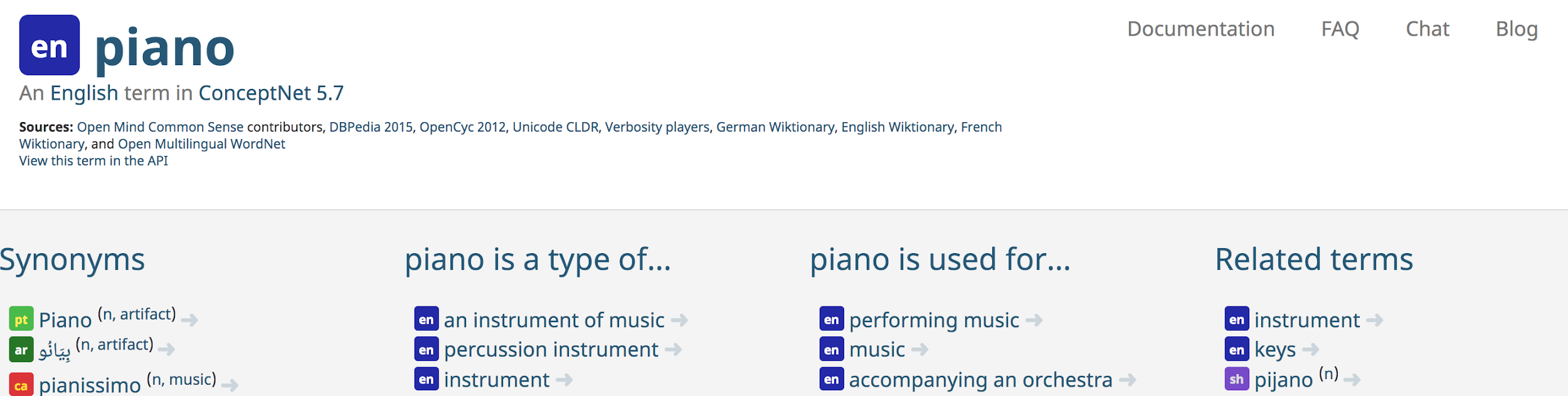 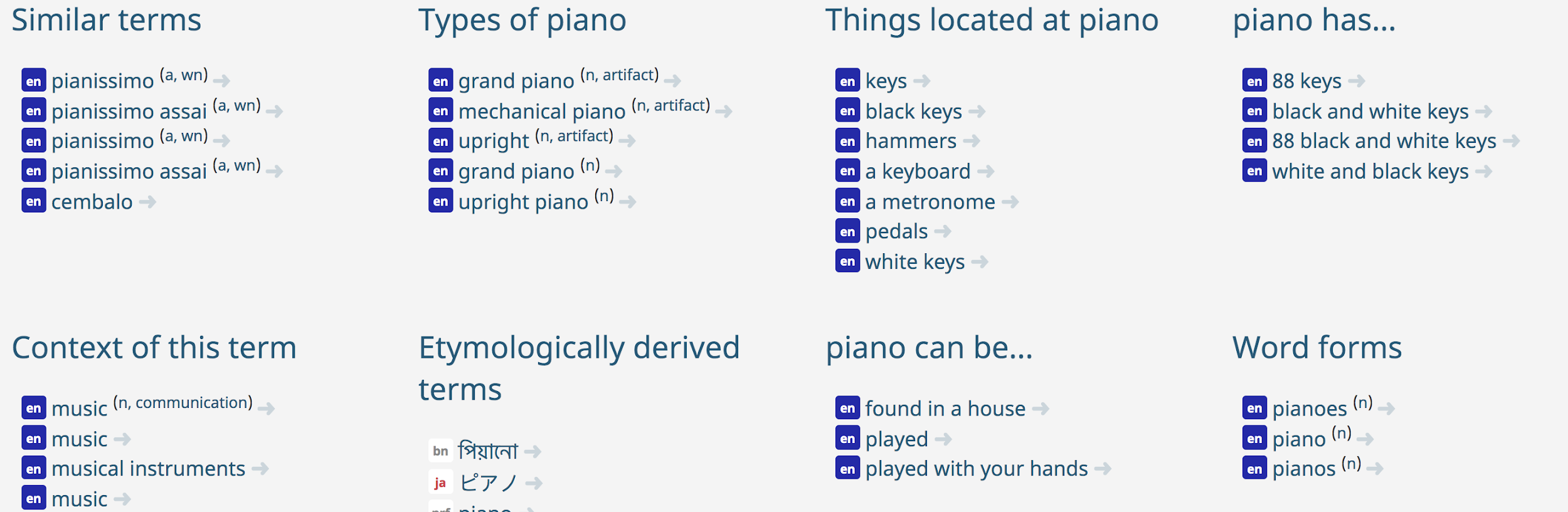 ConceptNet: pianos have keys, are used to perform music
WordNet: pianos are played by pressing keys
On stage, a woman takes a seat at the piano. She
sits on a bench as her sister plays with the doll.
smiles with someone as the music plays.
 is in the crowd, watching the dancers.
nervously sets her fingers on the keys.
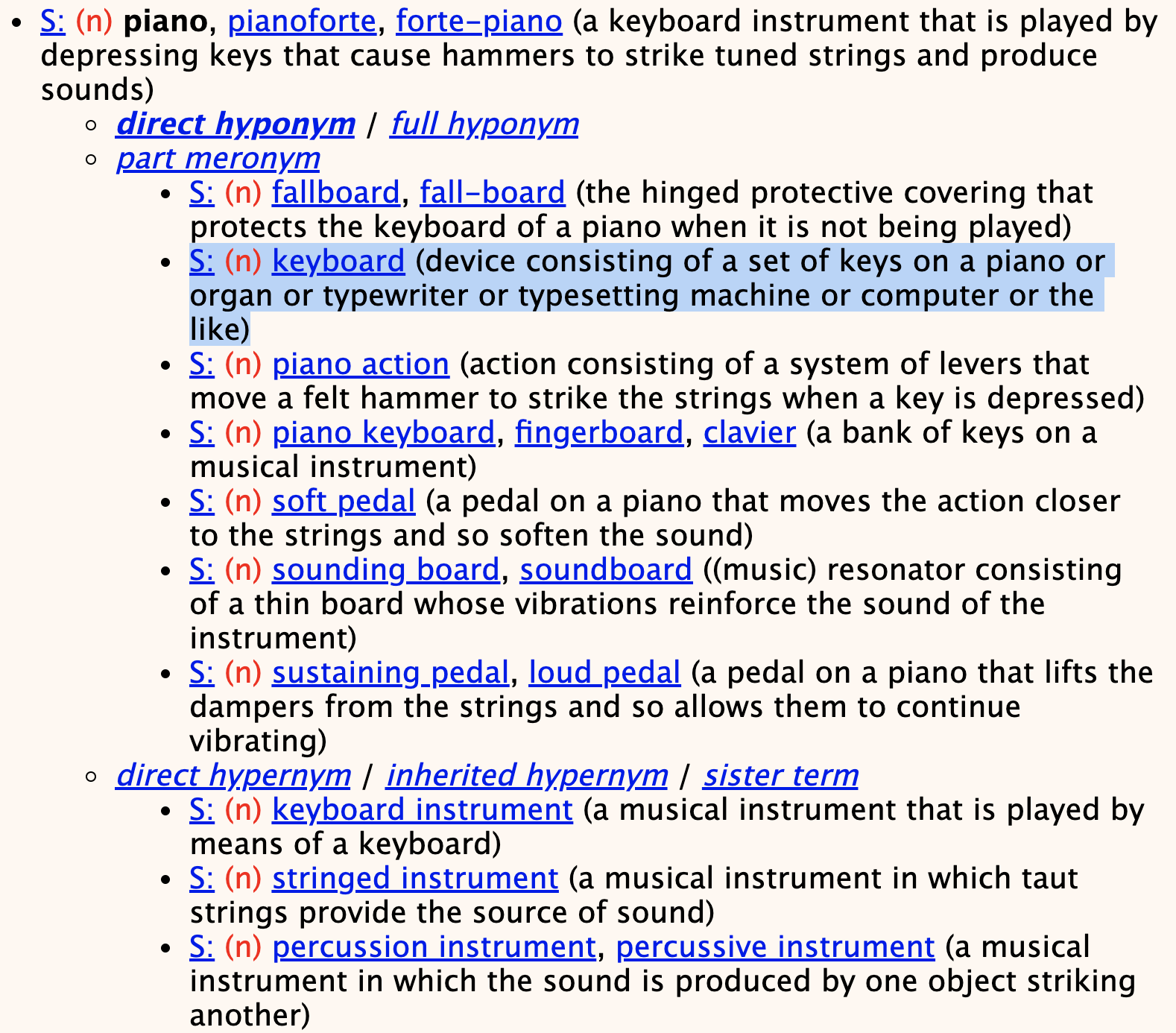 Visual Genome: person can play a piano while sitting, his hands are on the keyboard
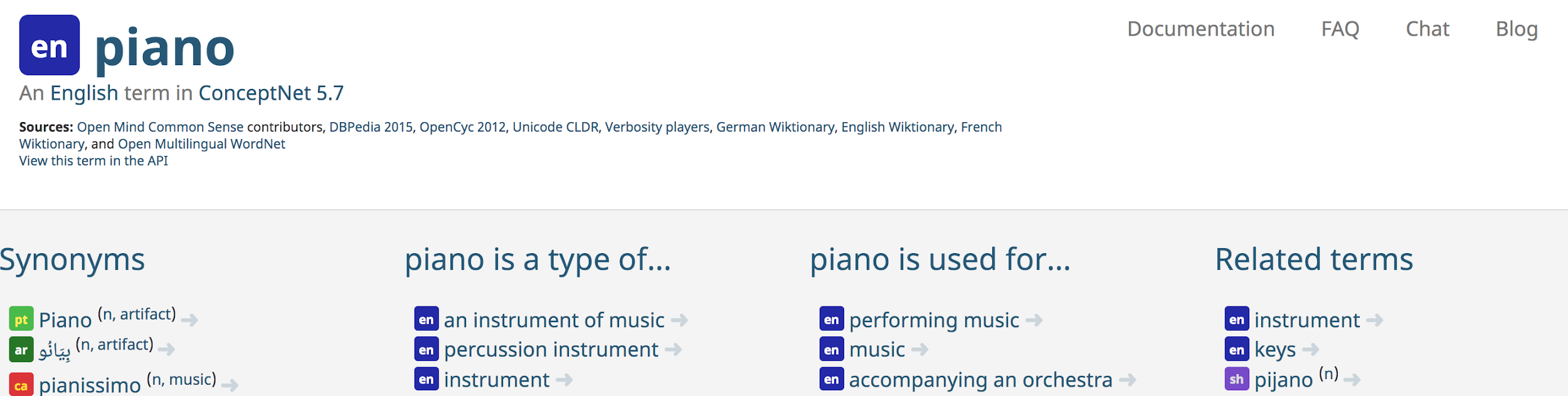 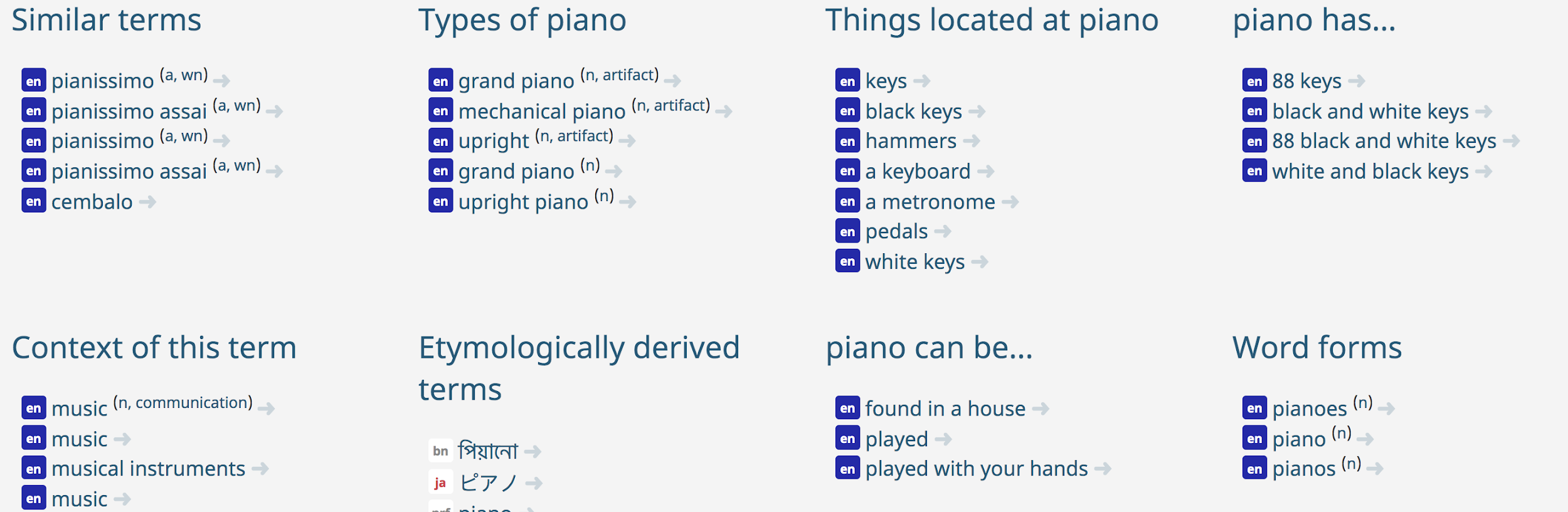 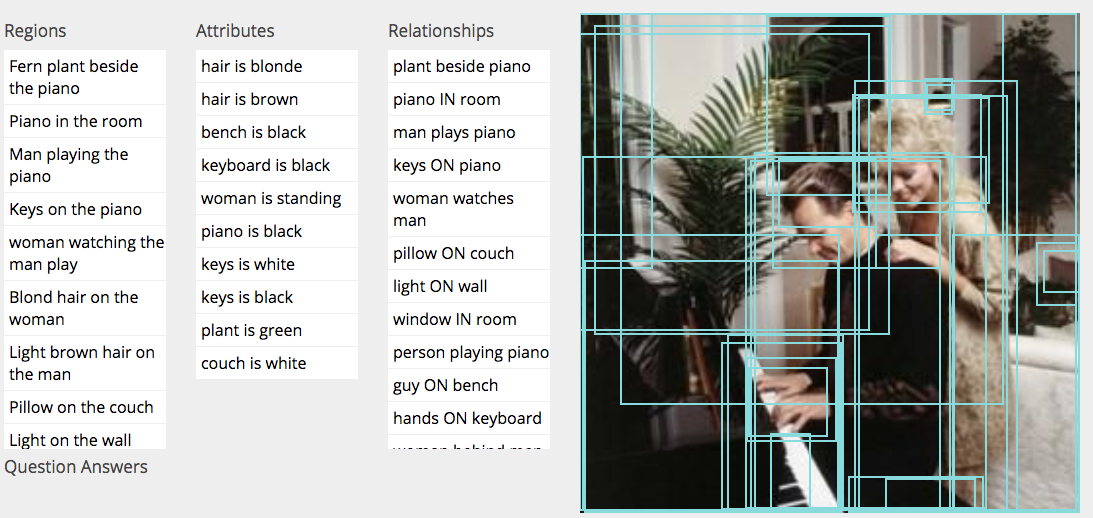 ConceptNet: pianos have keys, are used to perform music
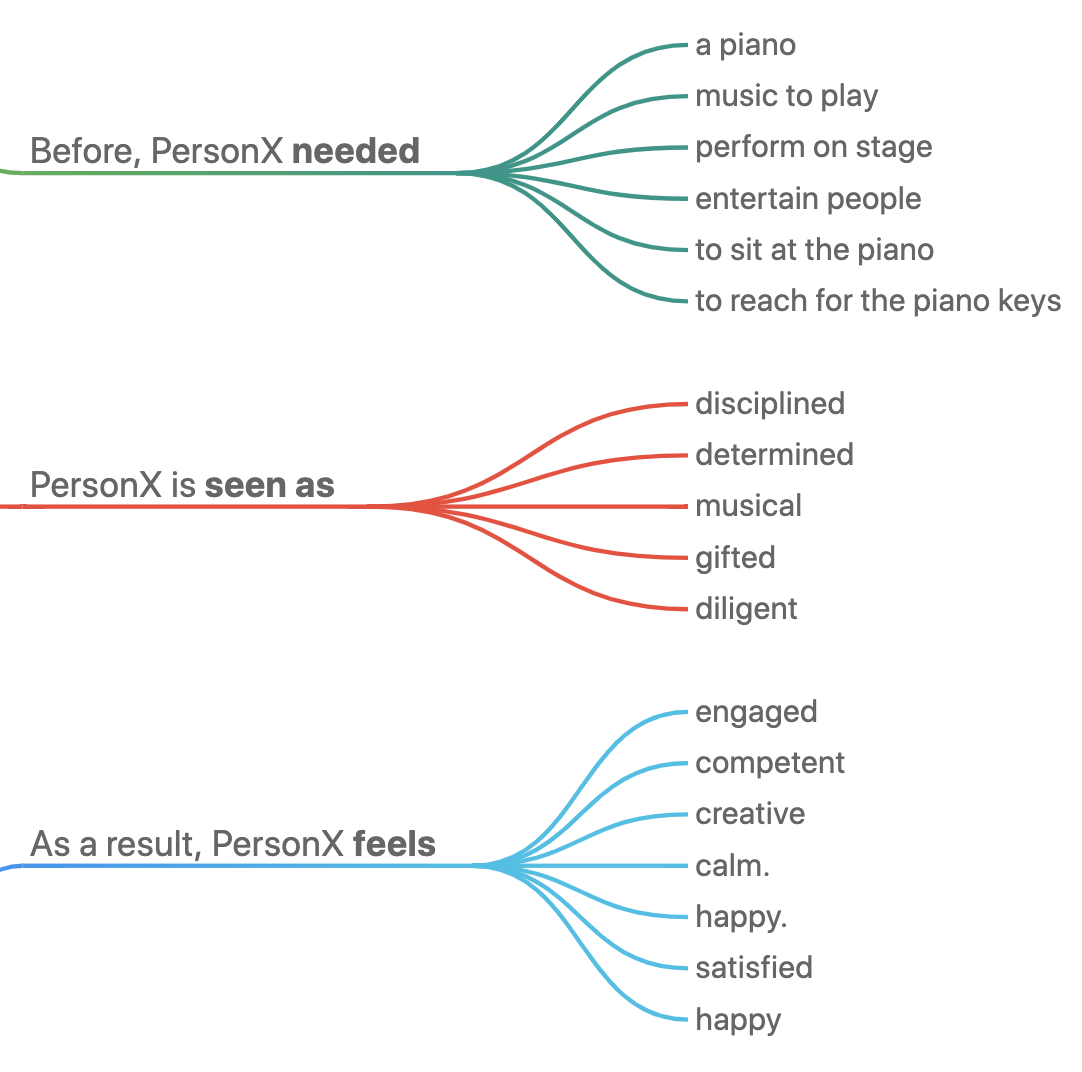 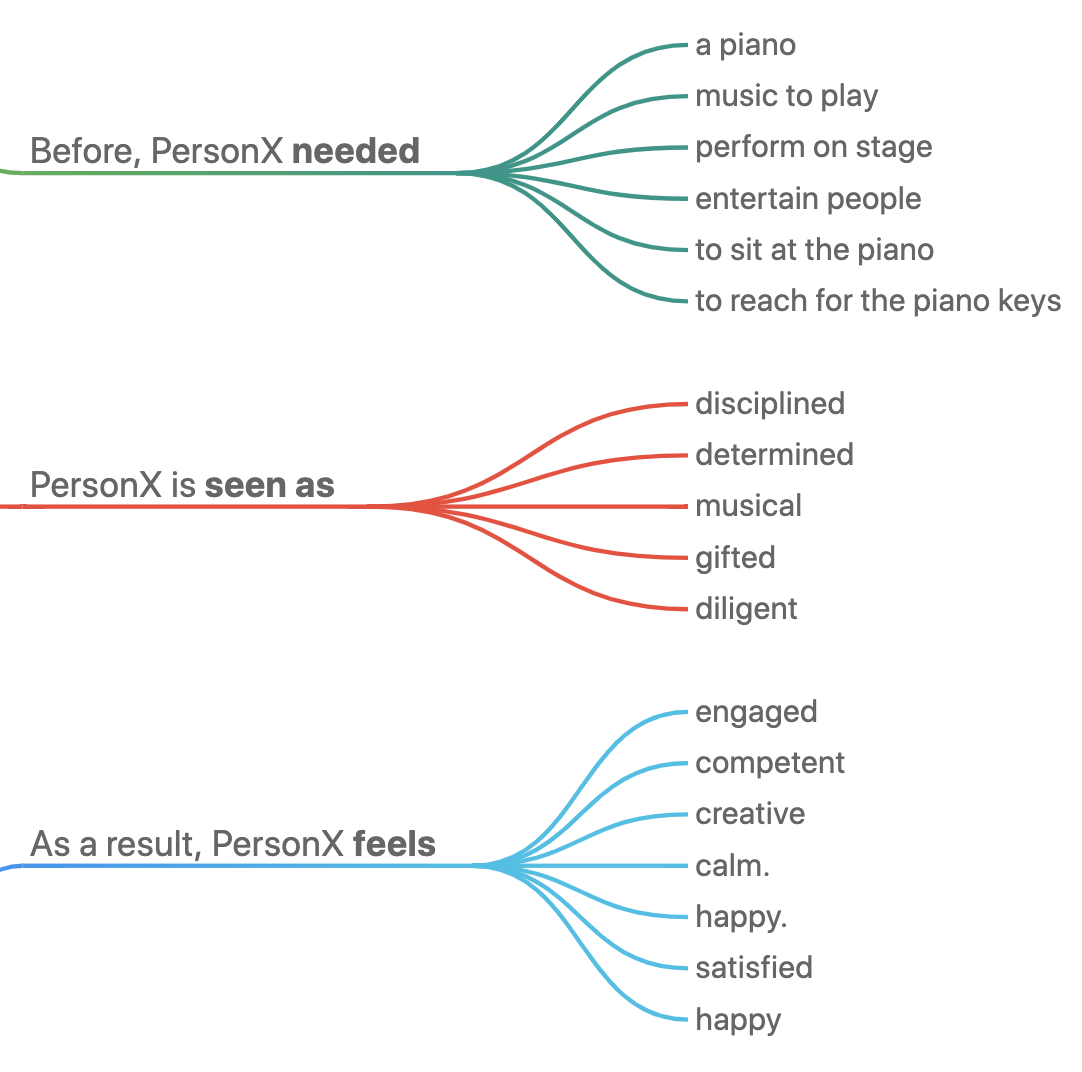 WordNet: pianos are played by pressing keys
ATOMIC: to play piano, a person needs to sit at it, on stage and reach for the keys; feelings
On stage, a woman takes a seat at the piano. She
sits on a bench as her sister plays with the doll.
smiles with someone as the music plays.
 is in the crowd, watching the dancers.
nervously sets her fingers on the keys.
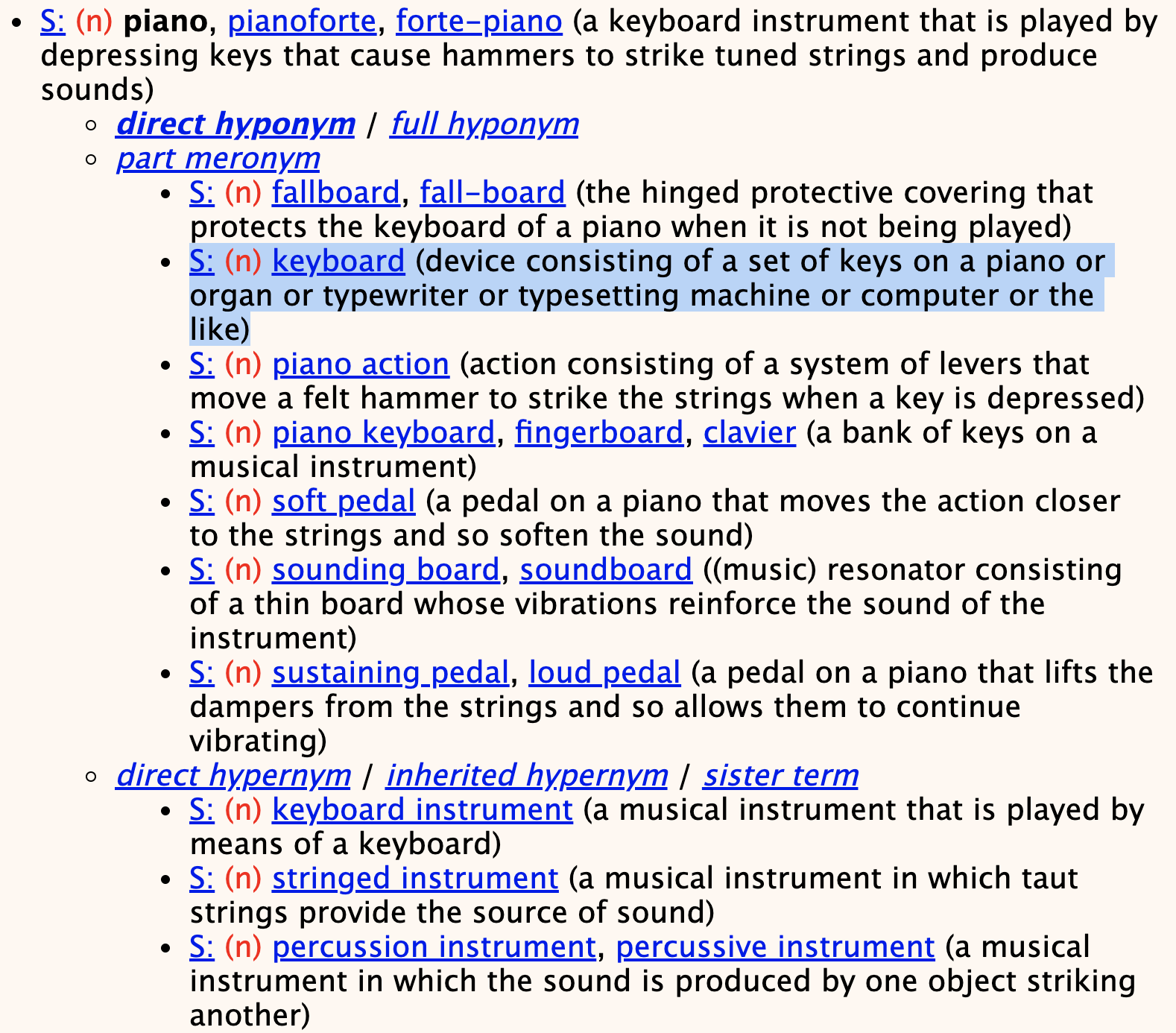 Visual Genome: person can play a piano while sitting, his hands are on the keyboard
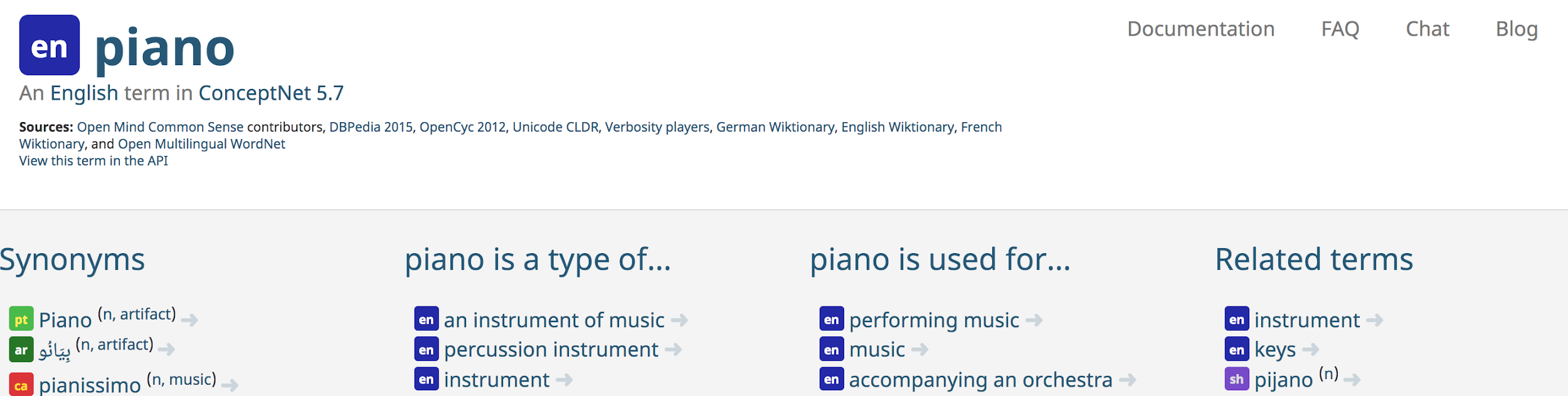 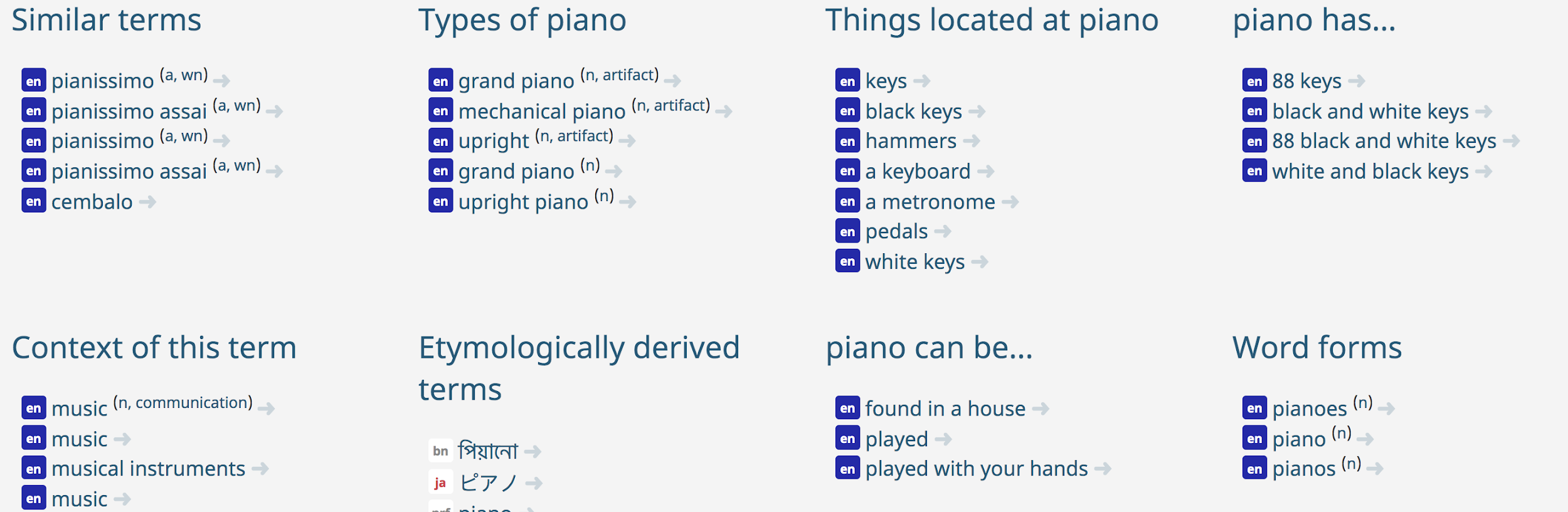 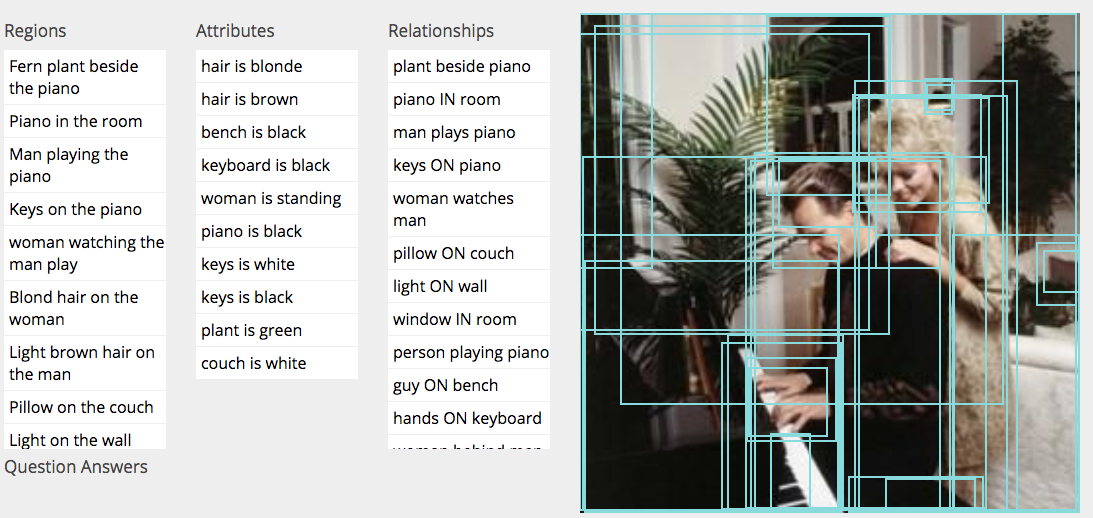 ConceptNet: pianos have keys, are used to perform music
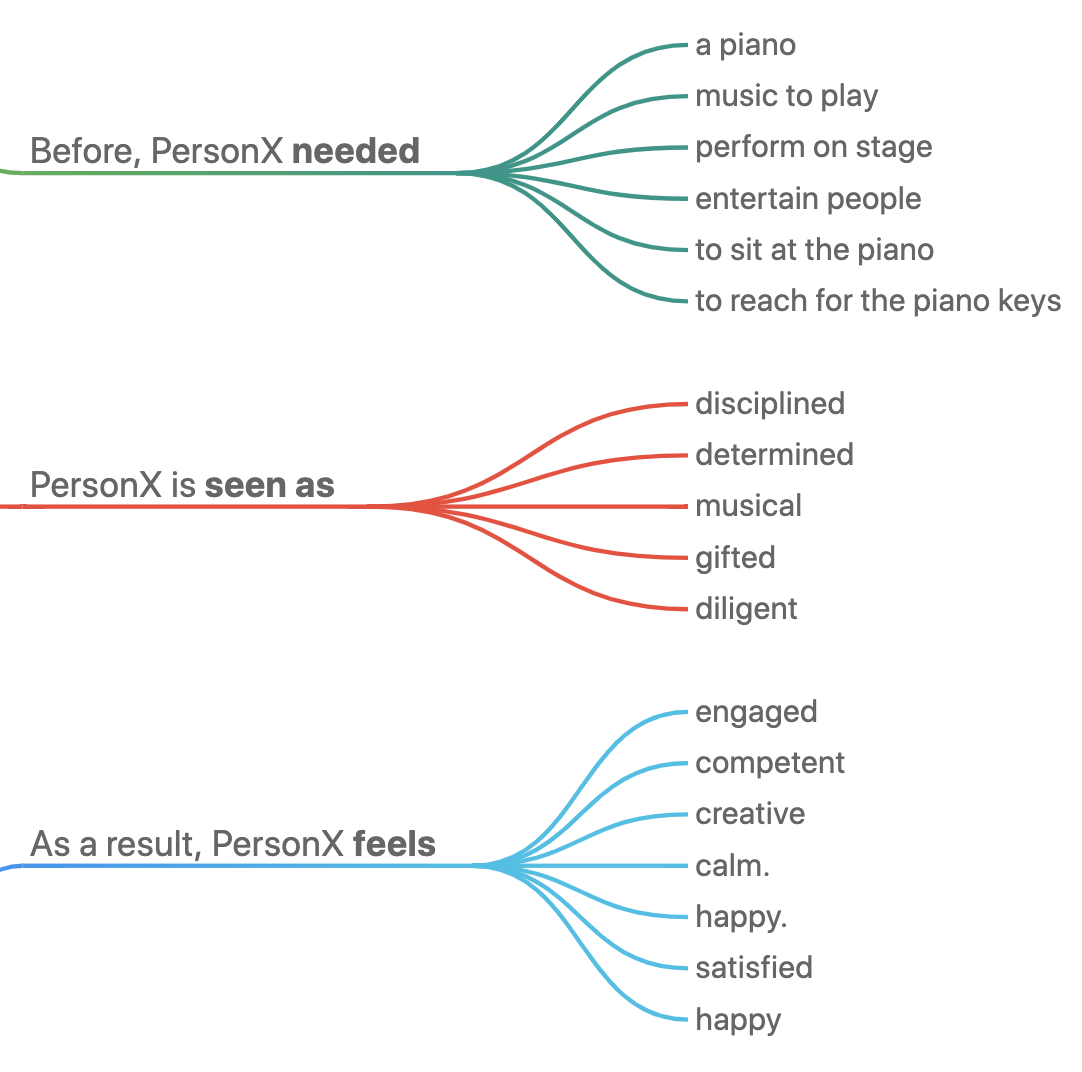 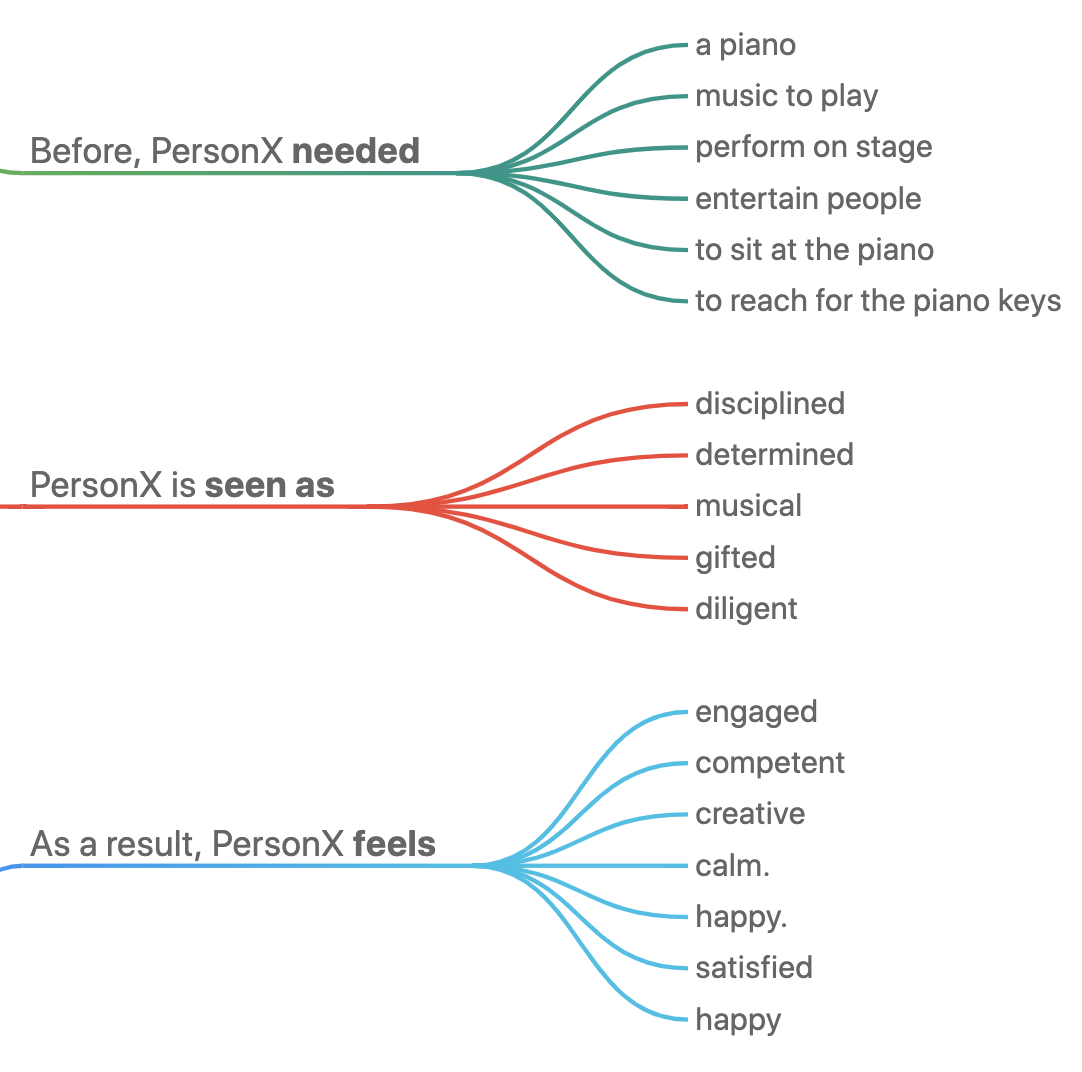 WordNet: pianos are played by pressing keys
ATOMIC: to play piano, a person needs to sit at it, on stage and reach for the keys; feelings
On stage, a woman takes a seat at the piano. She
sits on a bench as her sister plays with the doll.
smiles with someone as the music plays.
 is in the crowd, watching the dancers.
nervously sets her fingers on the keys.
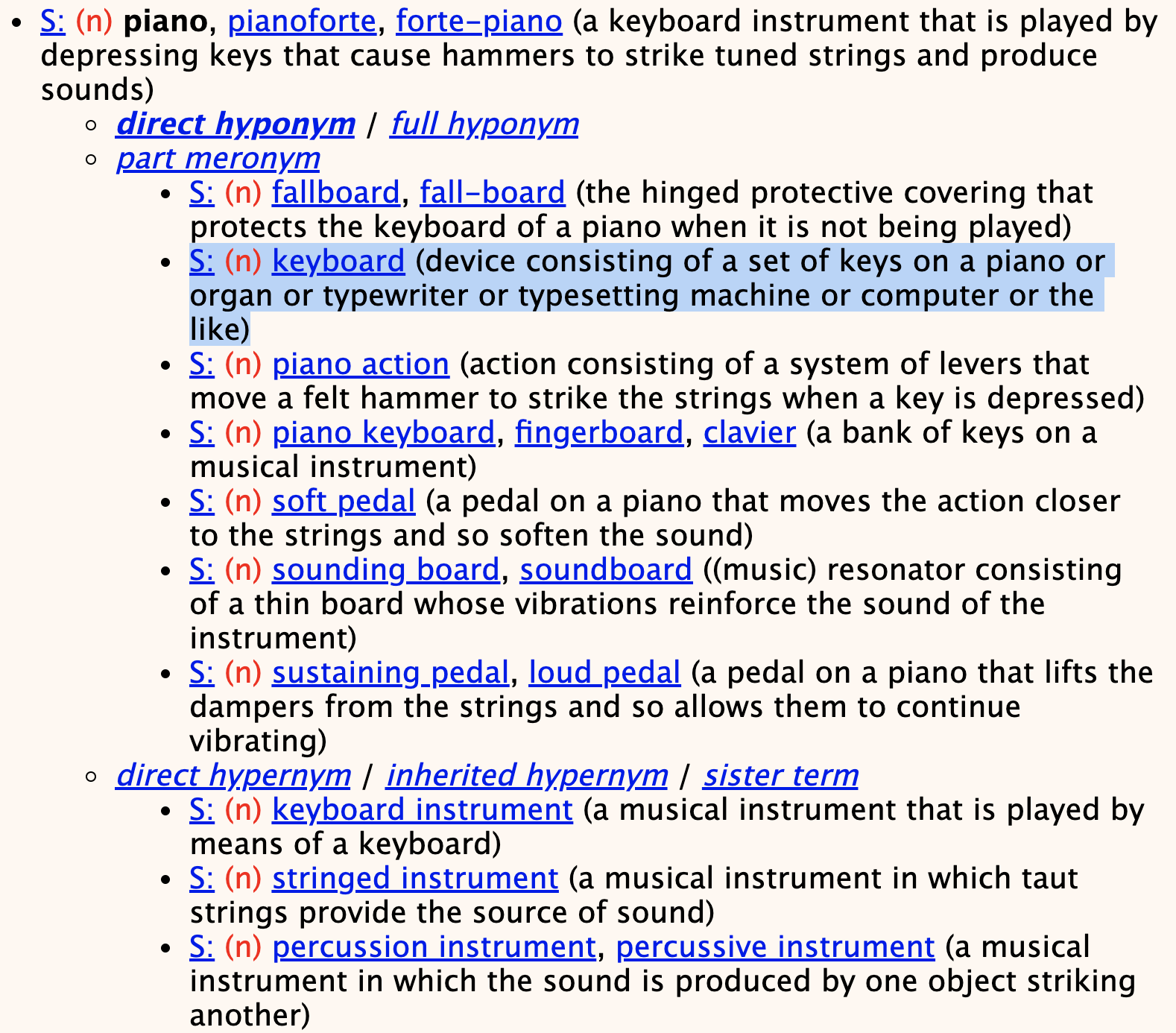 FrameNet: performer entertains audience
Visual Genome: person can play a piano while sitting, his hands are on the keyboard
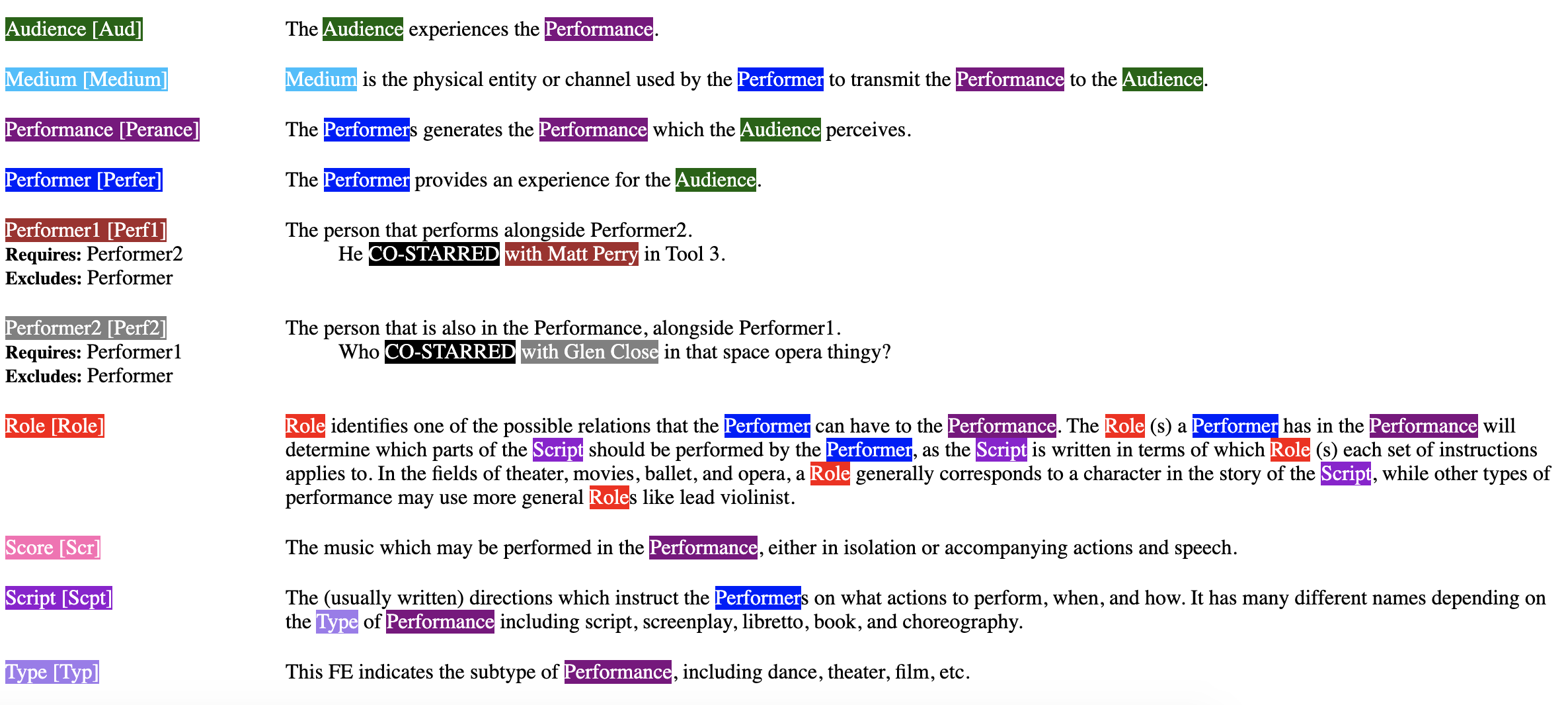 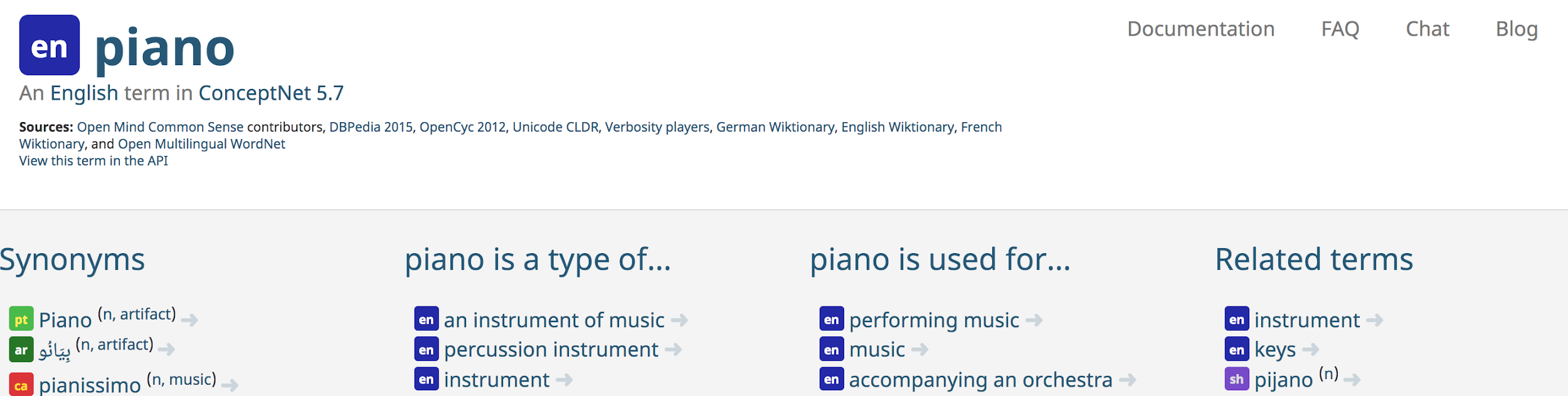 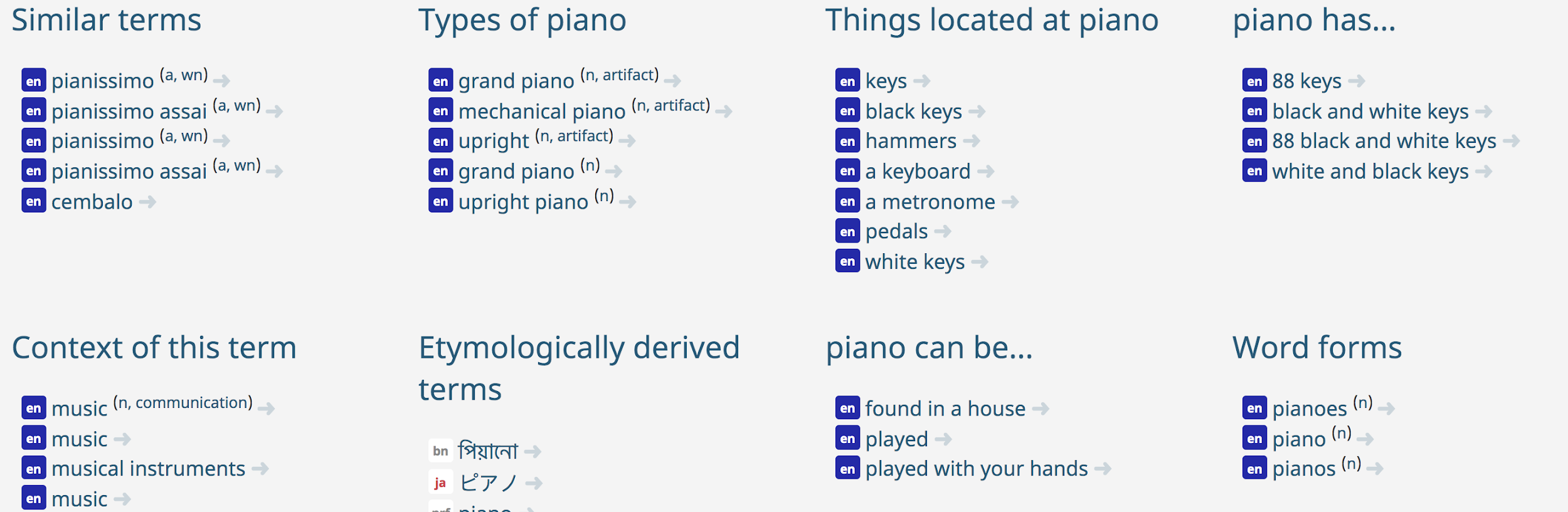 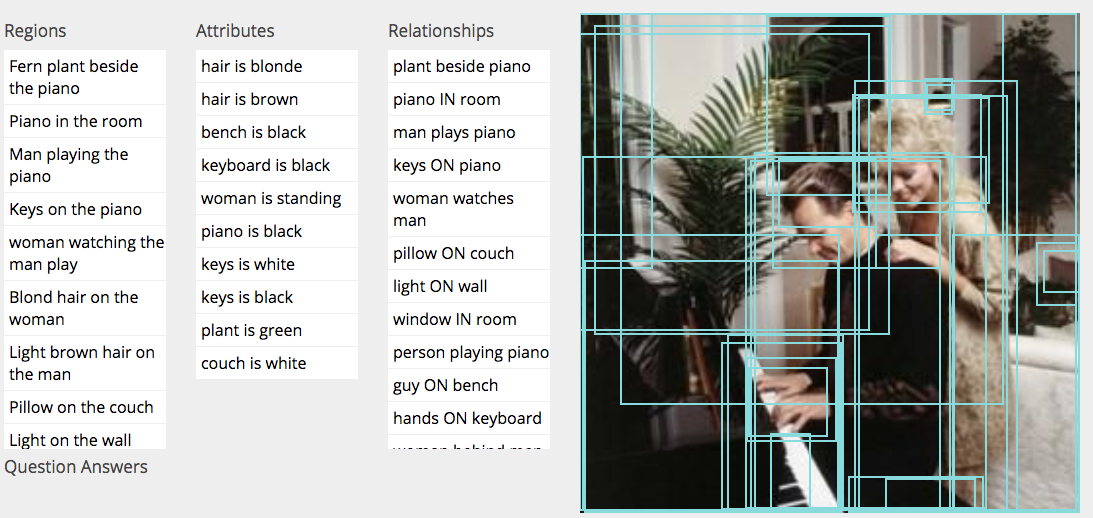 Challenge: Modeling of relations
ConceptNet







/r/HasProperty
Web Child
-
ability#n#1
age#n#1
appearance#n#1
beauty#n#1
color#n#1
disposition#n#4
emotion#n#1
feeling#n#1
length#n#1
manner#n#1
motion#n#4
personality#n#1
physical_property#n#1
quality#n#1
sensitivity#n#2
shape#n#2
size#n#1
sound#n#1
state#n#2
strength#n#1
structure#n#2
sustainability#n#1
tactile_property#n#1
taste_property#n#1
temperature#n#1
trait#n#1
weight#n#1
‹#›
Challenge:Knowledge granularity
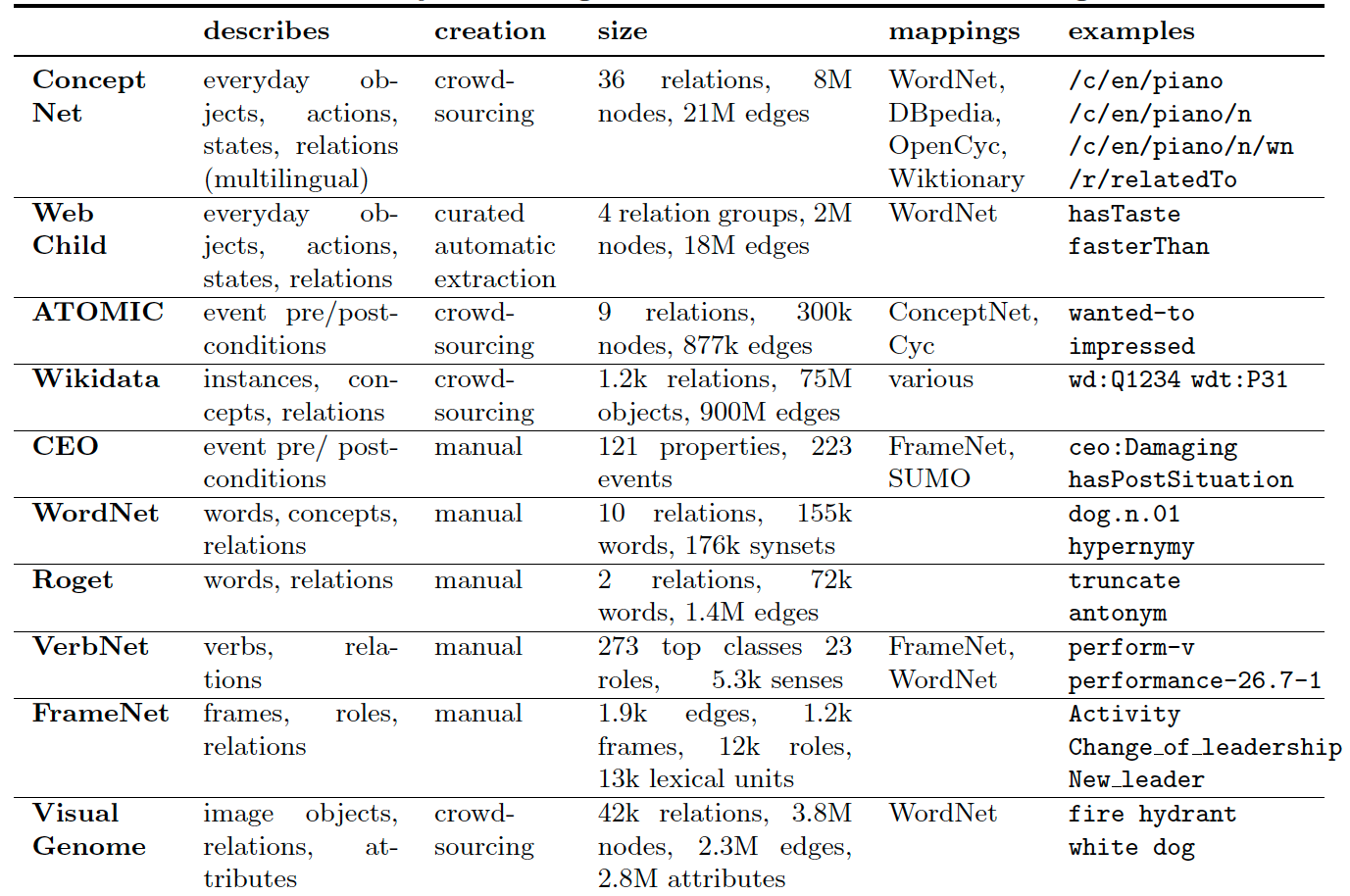 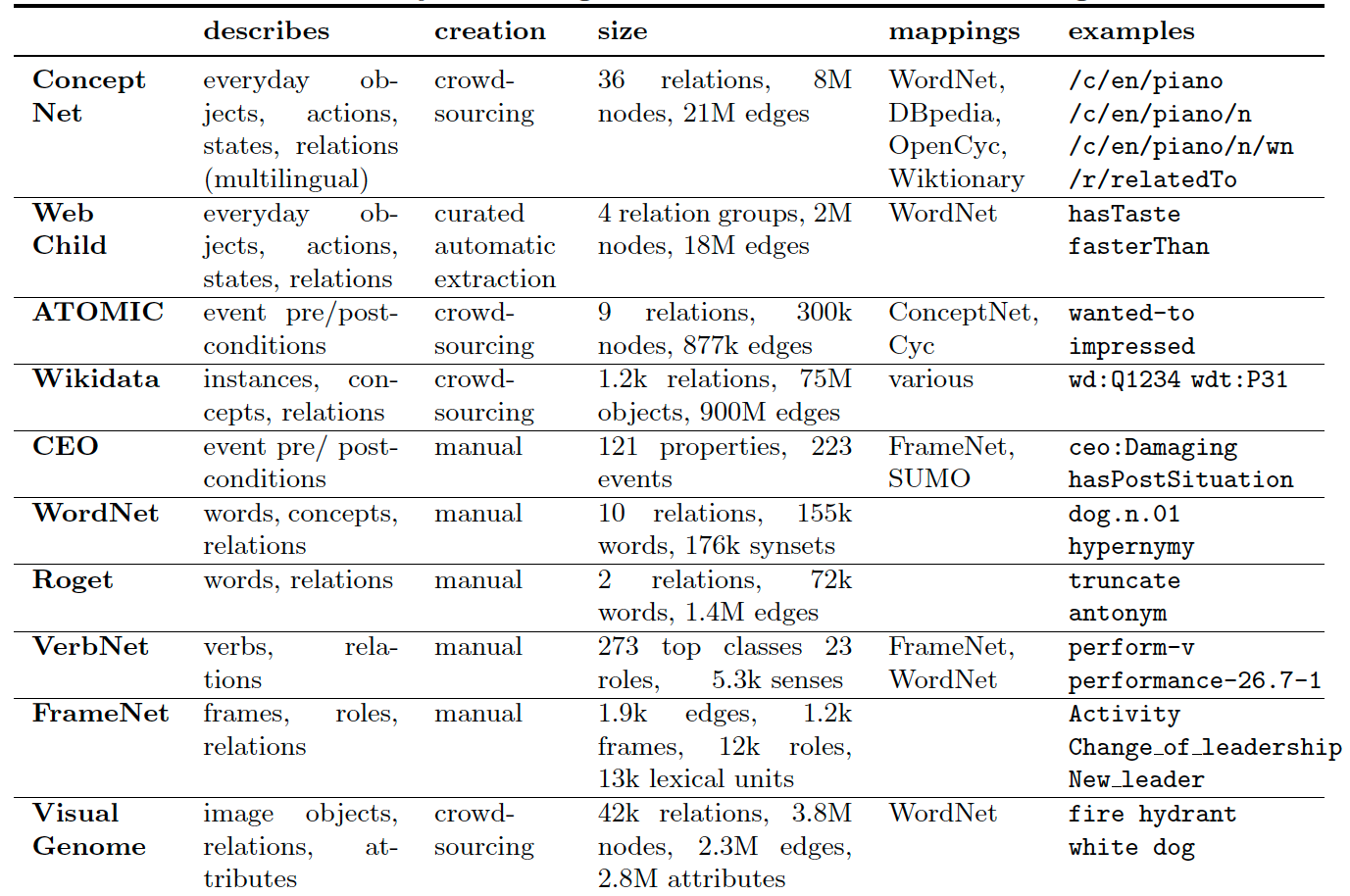 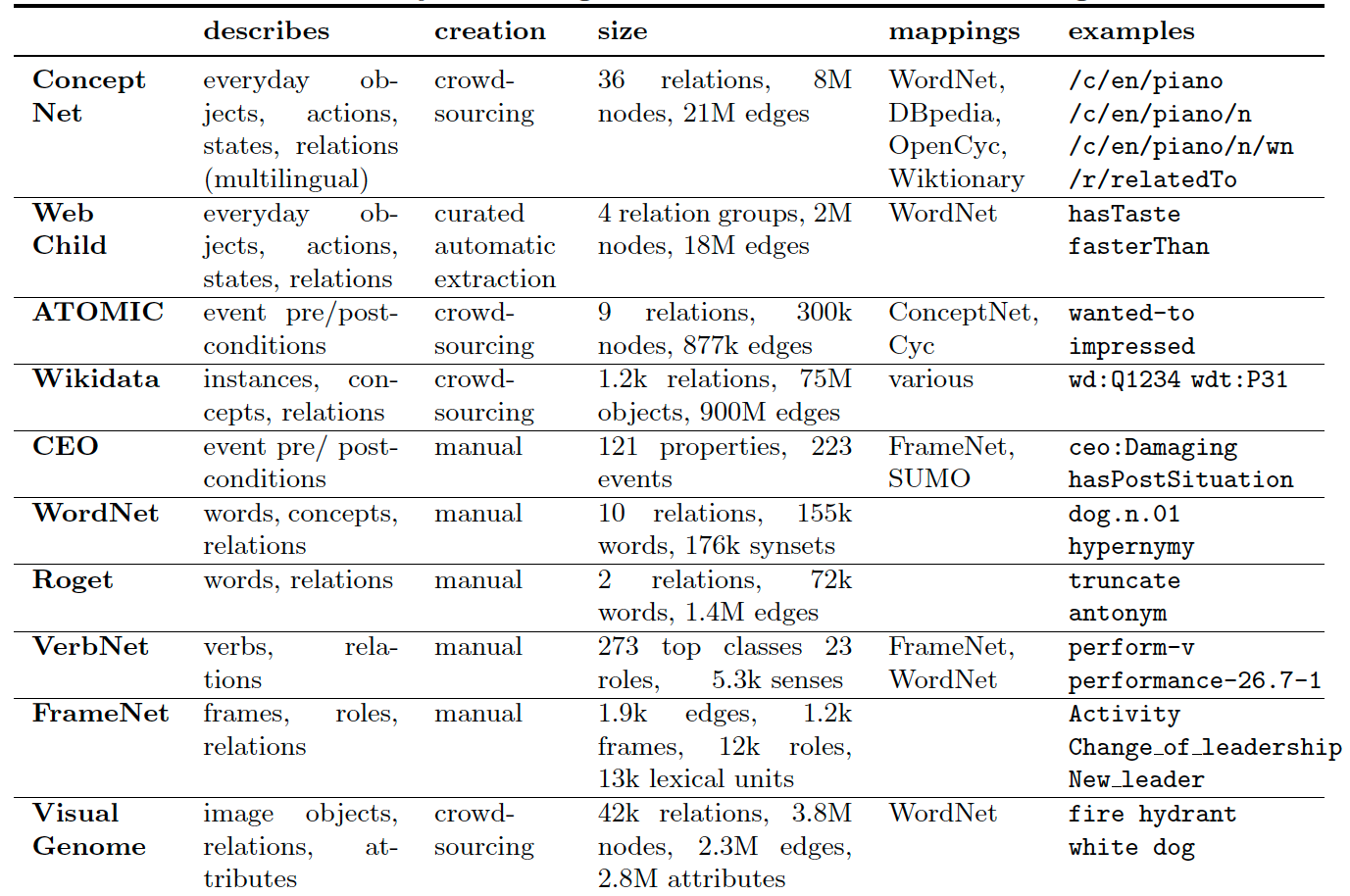 ‹#›
Challenge: Imprecise descriptions
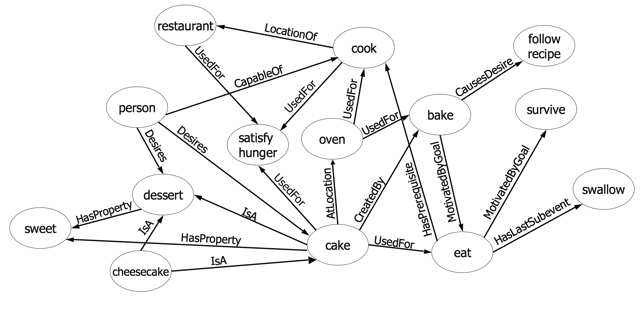 IsA
‹#›
Challenge:Different creation methods and quality
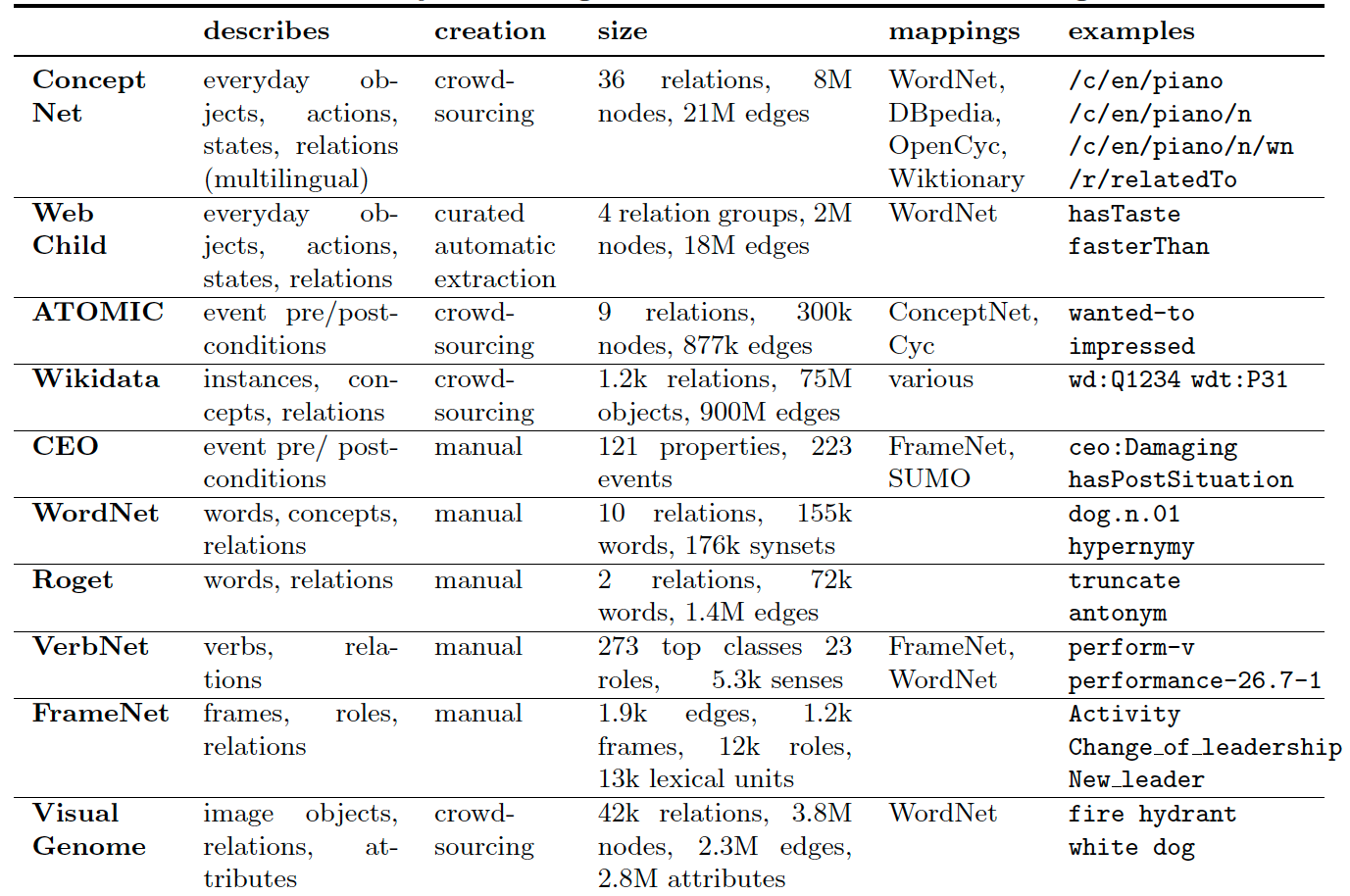 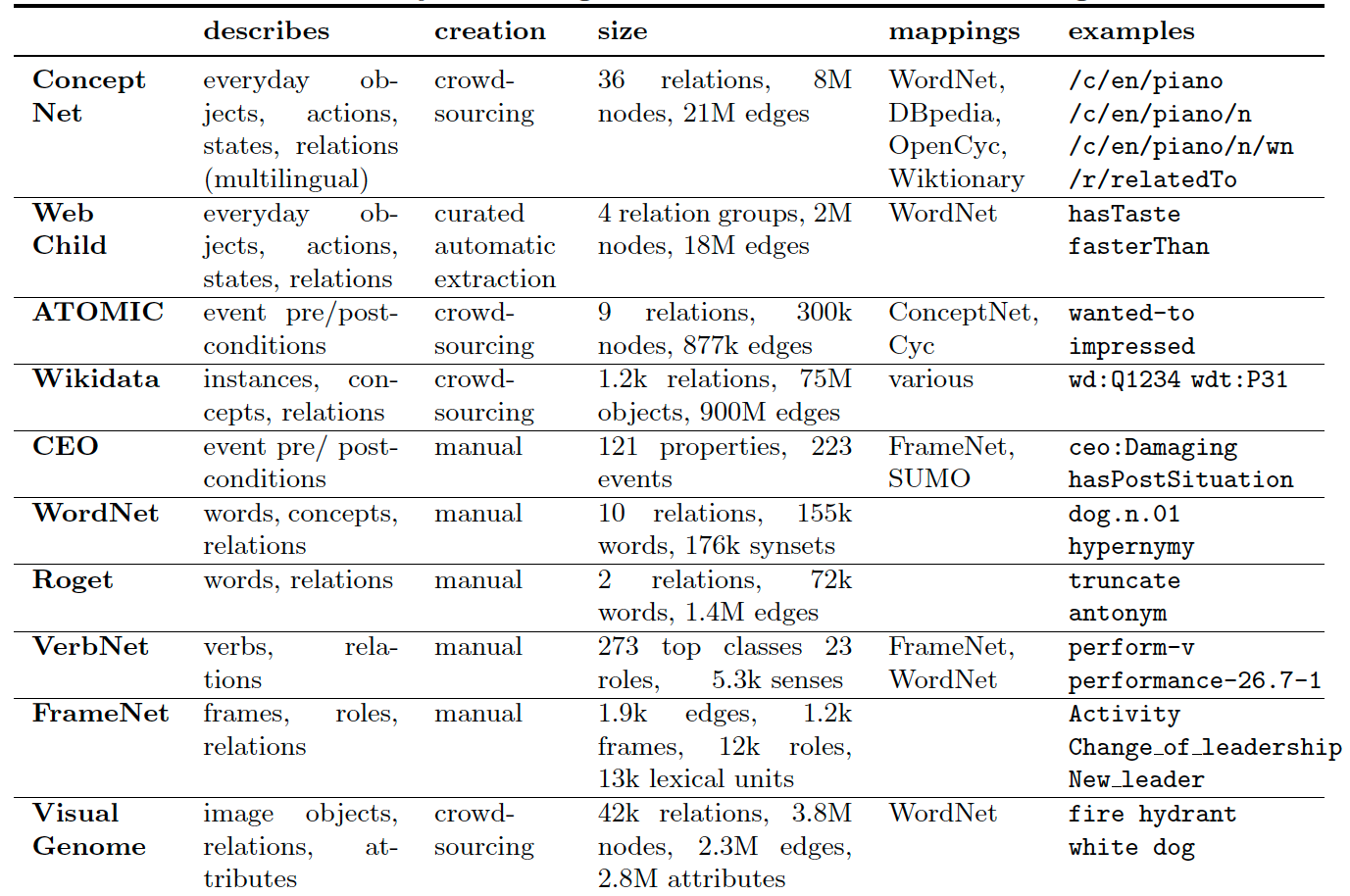 ‹#›
Challenge:Sparse overlap 
and mappings
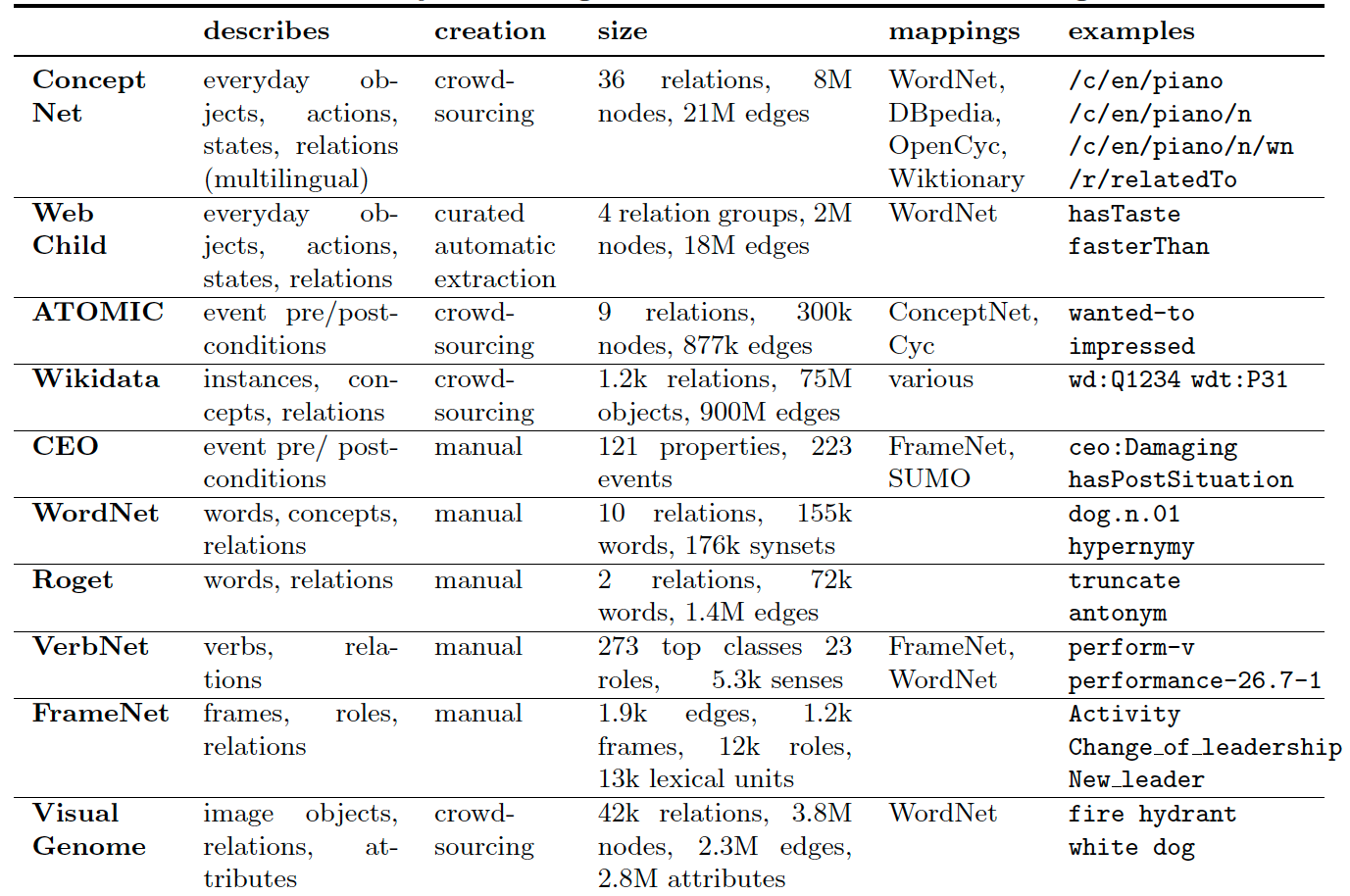 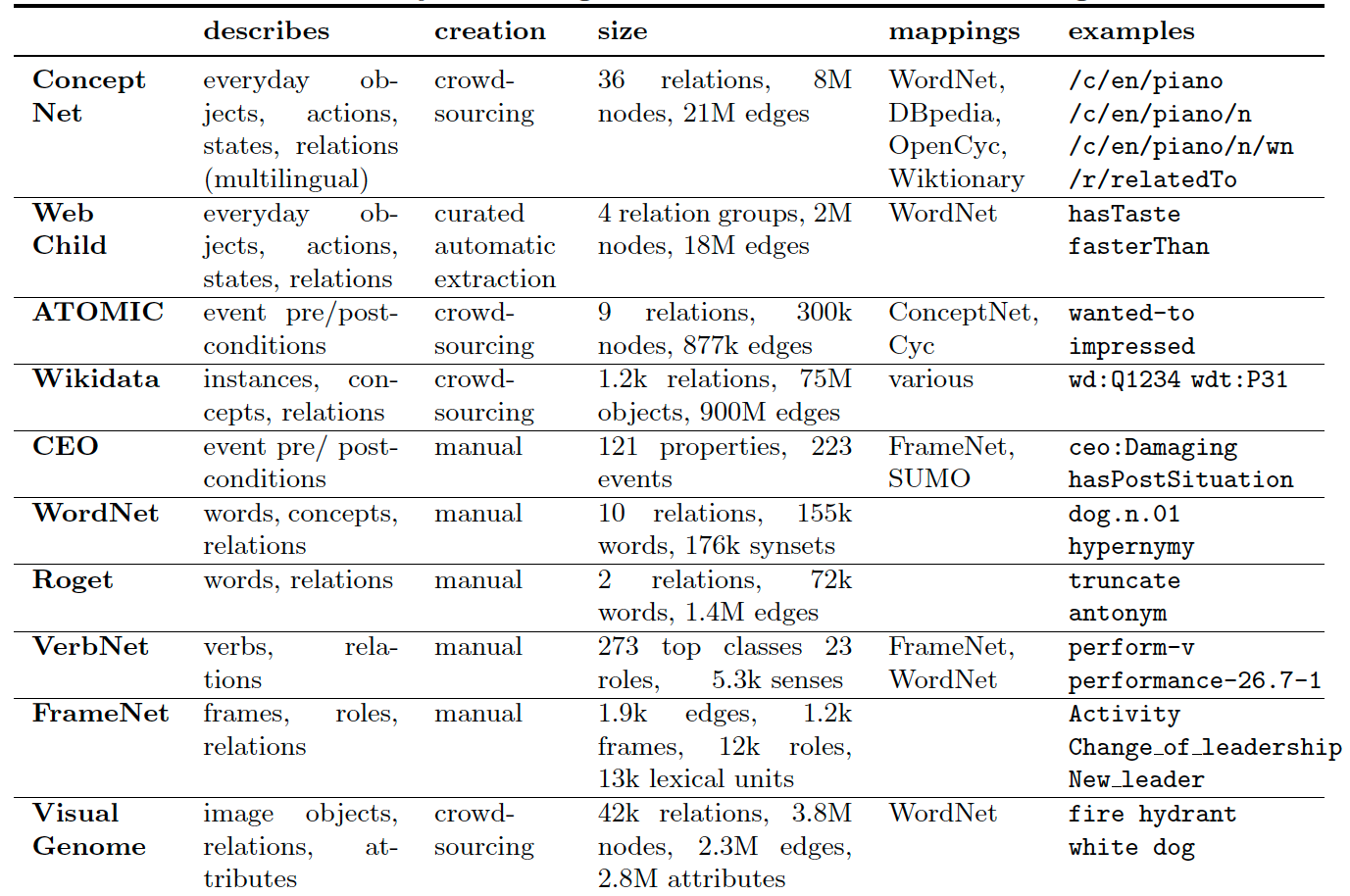 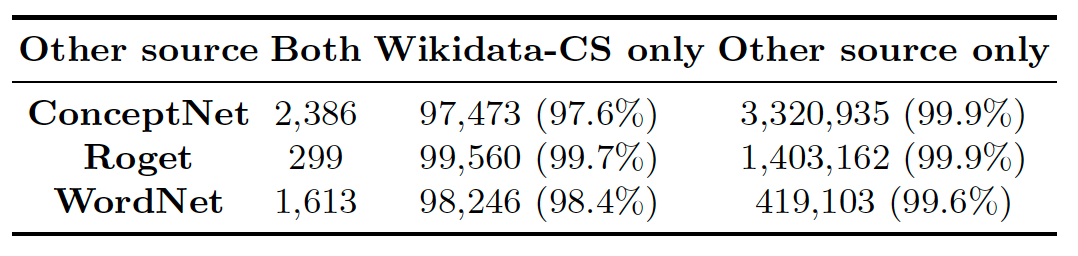 ‹#›
Principles for a modular and useful CSKG
P1. Embrace heterogeneity of nodesobjects, classes, words, actions, frames, states
‹#›
Principles for a modular and useful CSKG
P1. Embrace heterogeneity of nodesobjects, classes, words, actions, frames, statesP2. Reuse edge types across resources/r/HasProperty from ConceptNet applicable for attributes in Visual Genome
‹#›
Principles for a modular and useful CSKG
P1. Embrace heterogeneity of nodesobjects, classes, words, actions, frames, statesP2. Reuse edge types across resources/r/HasProperty from ConceptNet applicable for attributes in Visual GenomeP3. Leverage external linksmany sources map to WordNet
‹#›
Principles for a modular and useful CSKG
P1. Embrace heterogeneity of nodesobjects, classes, words, actions, frames, statesP2. Reuse edge types across resources/r/HasProperty from ConceptNet applicable for attributes in Visual GenomeP3. Leverage external linksmany sources map to WordNetP4. Generate high-quality probabilistic linksmany facts not explicitly stated
‹#›
Principles for a modular and useful CSKG
P1. Embrace heterogeneity of nodesobjects, classes, words, actions, frames, statesP2. Reuse edge types across resources/r/HasProperty from ConceptNet applicable for attributes in Visual GenomeP3. Leverage external linksmany sources map to WordNetP4. Generate high-quality probabilistic linksmany facts not explicitly statedP5. Enable access to labelstext labels and aliases are the key, in particular for NLP use cases
‹#›
Hyper-relational graph
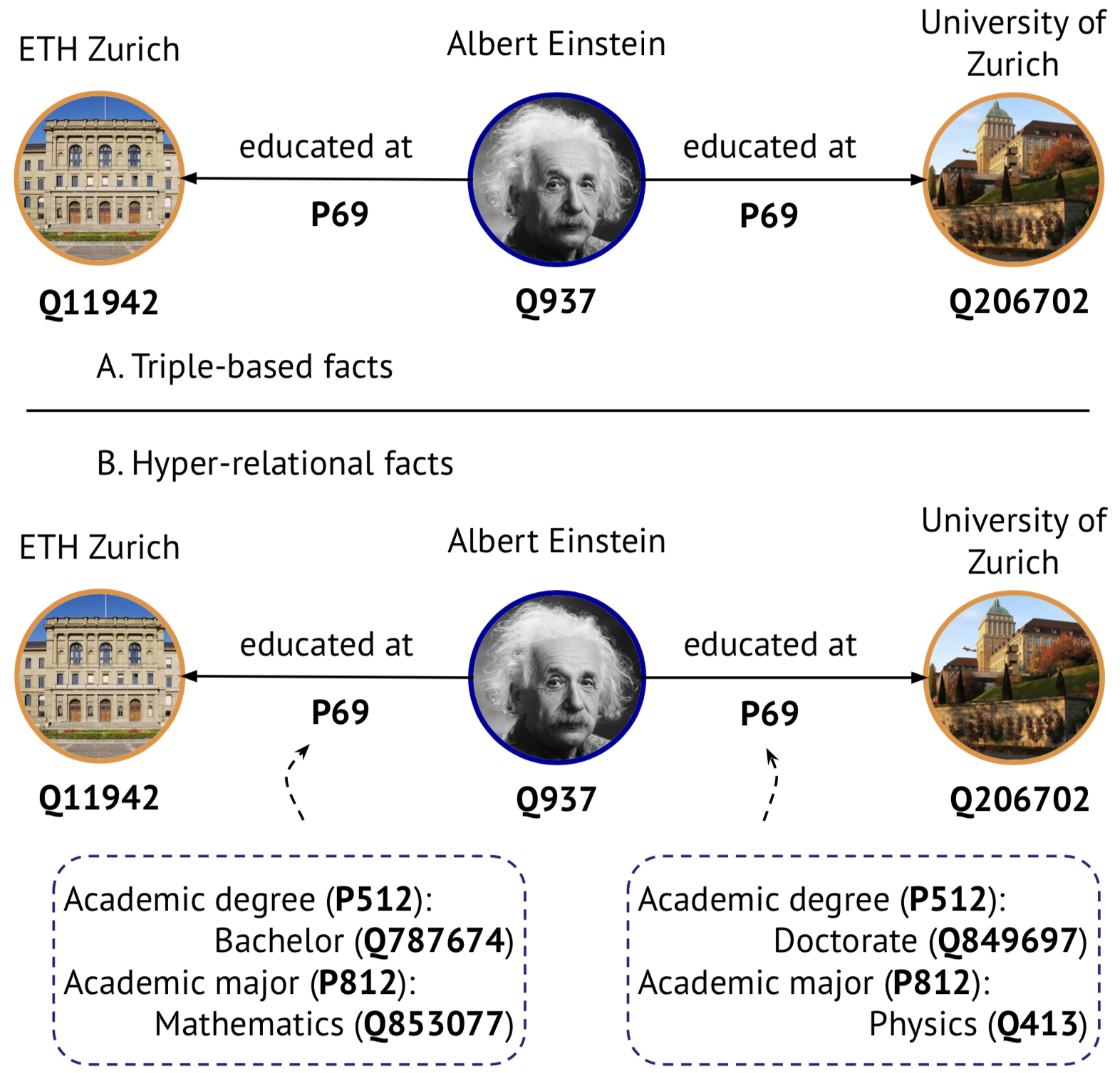 Image by: Michael Galkin et al. (2020)
‹#›
Hyper-relational graph in tabular format
How: KGTK formatRow = Fact + Qualifiers
Main Why: Tool integrationPandas, PyTorchBigGraph, Graph-tool, …
‹#›
primary edges
‹#›
primary edges
‘lifted’ edges
‹#›
primary edges
‘lifted’ edges
qualifiers
‹#›
Individual sources
ATOMIC
ConceptNet
FrameNet
ROGET
WordNet
VisualGenome-KG
Wikidata-CS
‹#›
Recap: VisualGenome-KG
Objects = WordNet senses‘red shoe’ is the labelshoe#n#1 is the node
Relationships = proximity‘on top of’ is the label/r/LocatedNear is the relation
Attributes
(POS=v) /r/CapableOf (POS=a) mw:MayHaveProperty(POS=n) -
‹#›
Recap: Extraction of Wikidata-CS
P1: Concepts, not entitieshouses have rooms Versailles Palace has 700 rooms

WD guidelines on entity capitalization
P2: Common conceptsContainer used for storageNoma subclass of aphthous stomatitis
Corpus frequency
P3: General-domain relationswheel is part of a carcholesterol has component cell membrane
Mapping to ConceptNet
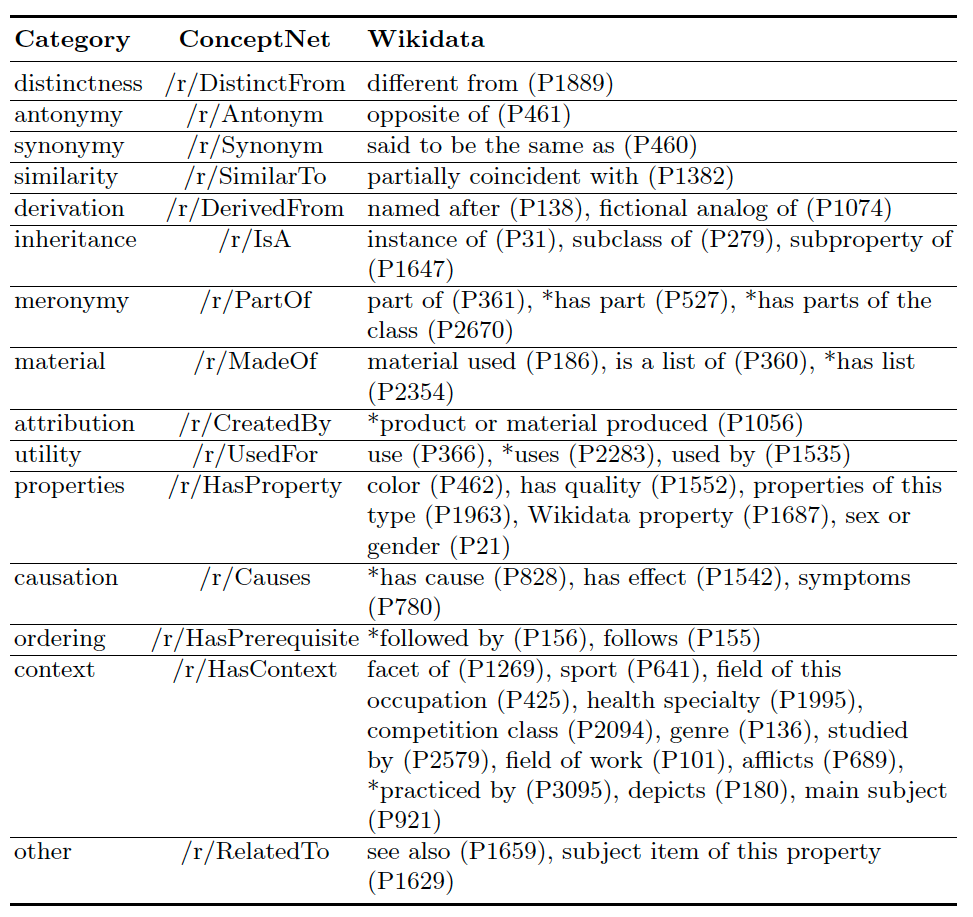 Recap: Mapping Wikidata-CS to ConceptNet
Overview of node mappings
‹#›
Node mapping statistics
251,517 mw:SameAs Applied to merge identical nodes
45,659 mw:HasInstance
‹#›
From concatenated sources to CSKG
append node mappings
compute identity clusters
deduplicate identical triples
‹#›
CSKG snippet
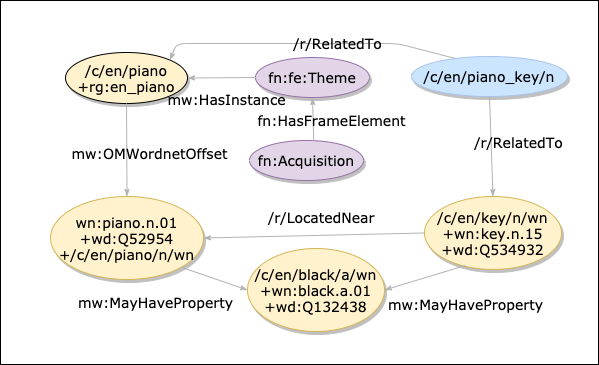 ‹#›
CSKG snippet
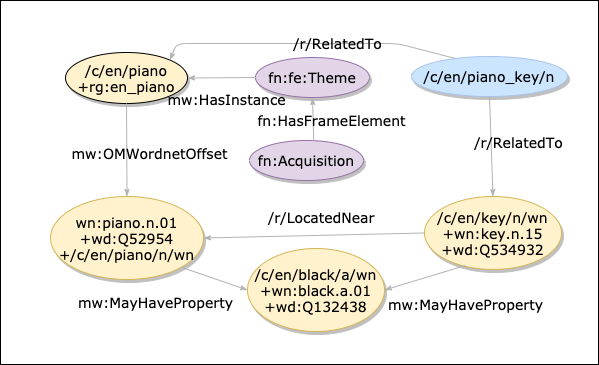 lexical mapping
rule-based mapping
ILI &LM-based mapping
ILI &LM-based mapping
ILI &LM-based mapping
‹#›
CSKG statistics
‹#›
Integration statistics
‹#›
In degree
Out degree
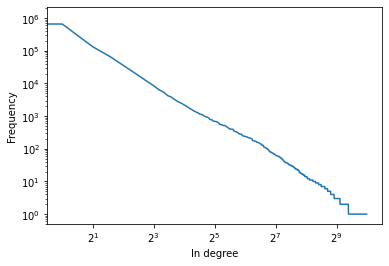 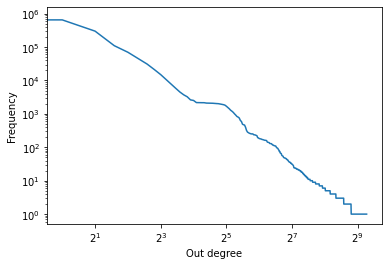 max = 11,081
max = 6,366
‹#›
PageRank distribution
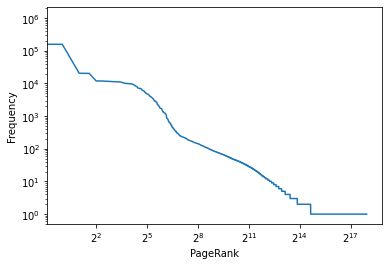 max = 0.0015
‹#›
Top PageRank nodes
/c/en/chemical_compound/n
/c/en/change/n/wn/artifact
/c/en/natural_science/n/wn/cognition
/c/en/chromatic/a/wn
/c/en/organic_compound
‹#›
Open challenge: Node resolution
Node label: scene
‹#›
Open challenge: Ambiguity of nodes
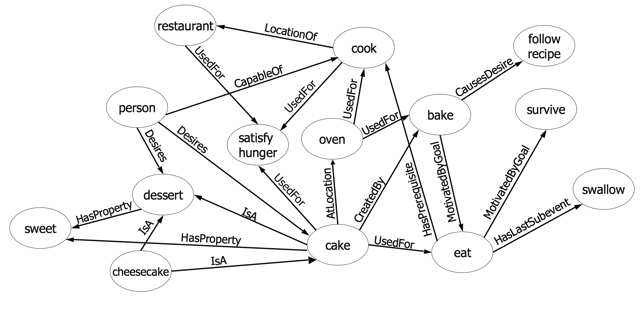 IsA
‹#›
Open challenge: Variance of nodes
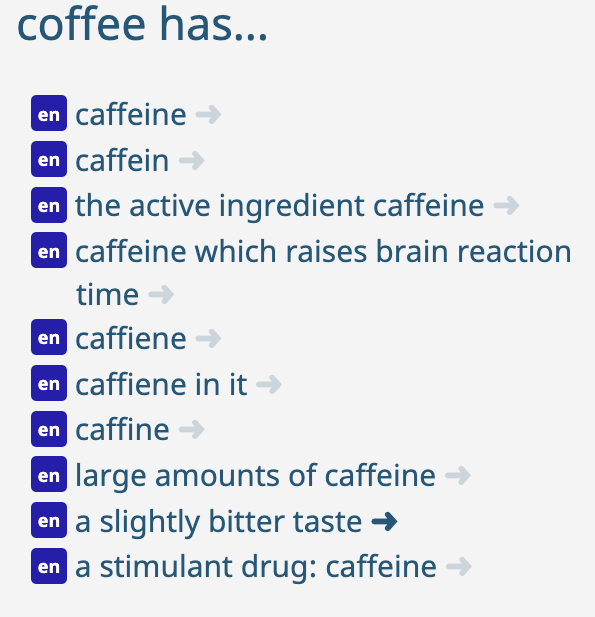 ‹#›
Open challenge: Relation granularity
ConceptNet







/r/HasProperty
Web Child
-
ability#n#1
age#n#1
appearance#n#1
beauty#n#1
color#n#1
disposition#n#4
emotion#n#1
feeling#n#1
length#n#1
manner#n#1
motion#n#4
personality#n#1
physical_property#n#1
quality#n#1
sensitivity#n#2
shape#n#2
size#n#1
sound#n#1
state#n#2
strength#n#1
structure#n#2
sustainability#n#1
tactile_property#n#1
taste_property#n#1
temperature#n#1
trait#n#1
weight#n#1
‹#›
Open challenge: Knowledge filtering
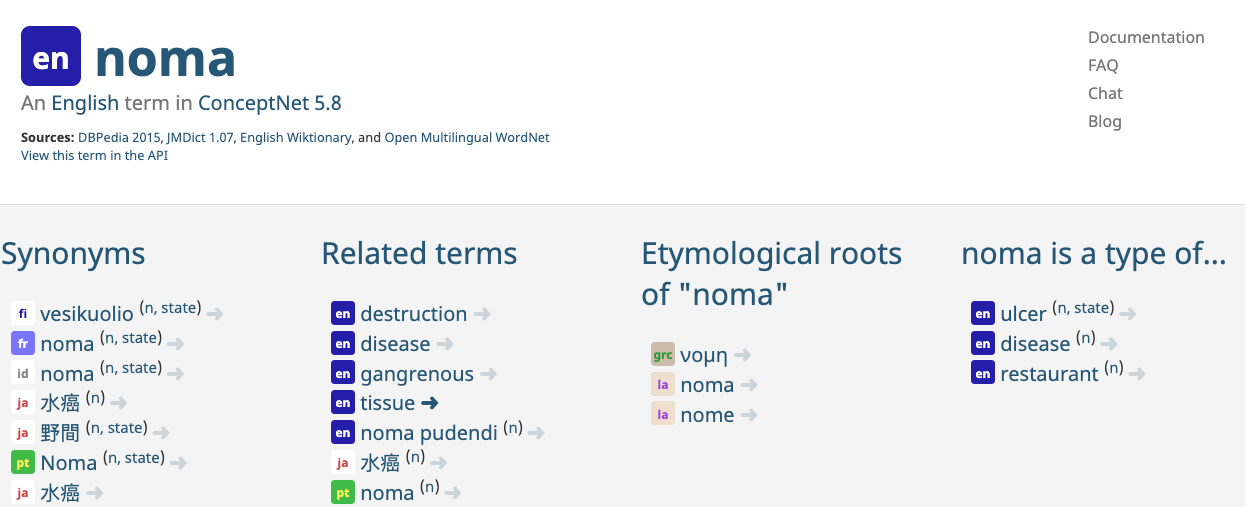 ‹#›
Open challenge: Missing facts
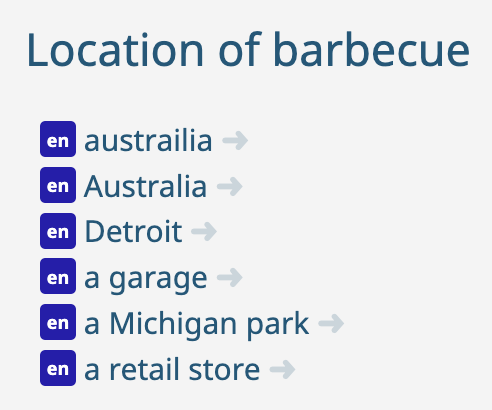 ‹#›
Agenda
‹#›